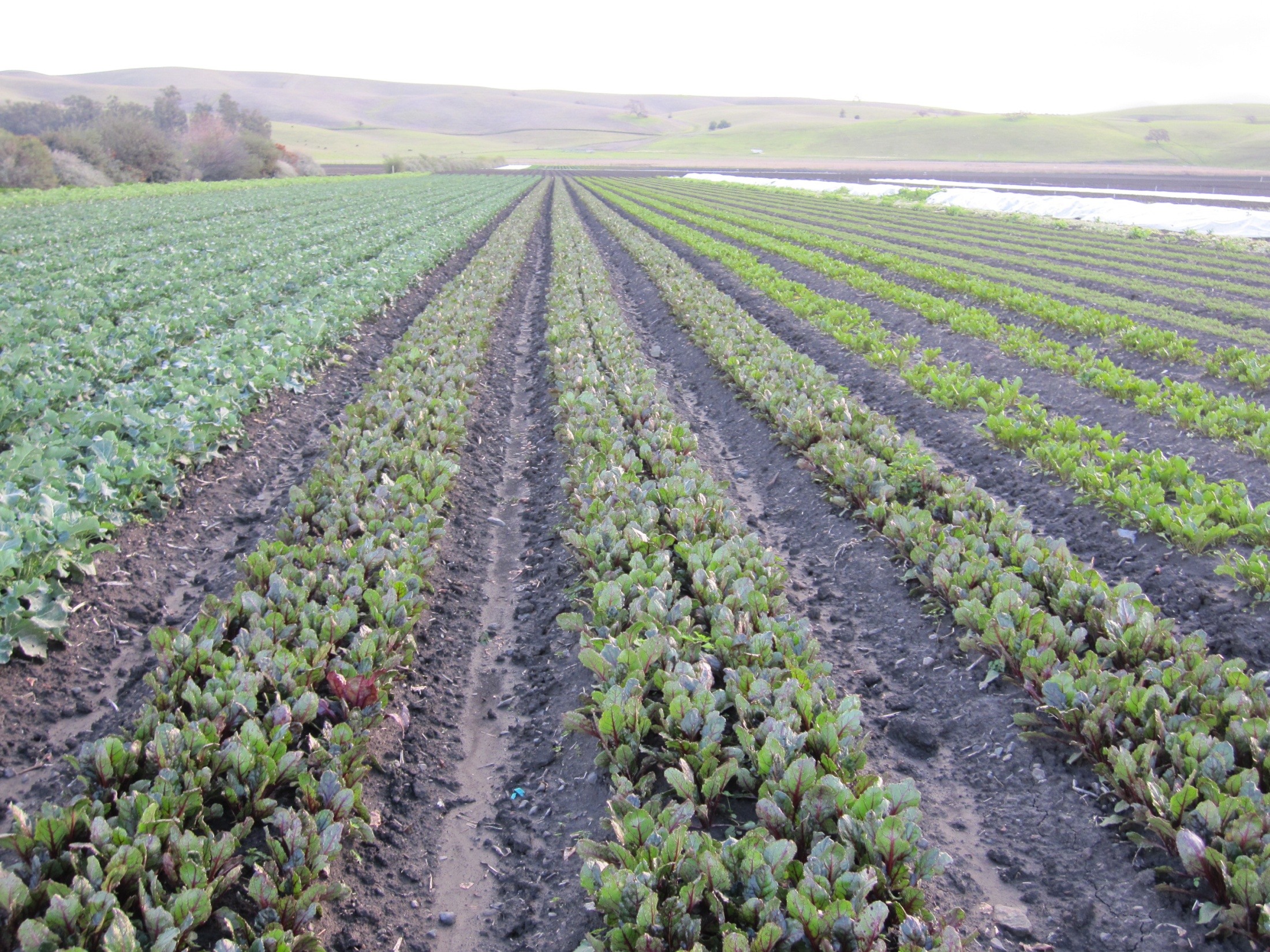 Weed Management on an Organic Farm: A Systems Approach
Mark Williams, Ph.D.
University of Kentucky
Department of Horticulture
UK Sustainable Agriculture Undergraduate Degree Program
Three Pillars of Sustainability:
Environmental Stewardship 21 hours
Economic Profitability      10 hours
Social Responsibility           9 hours
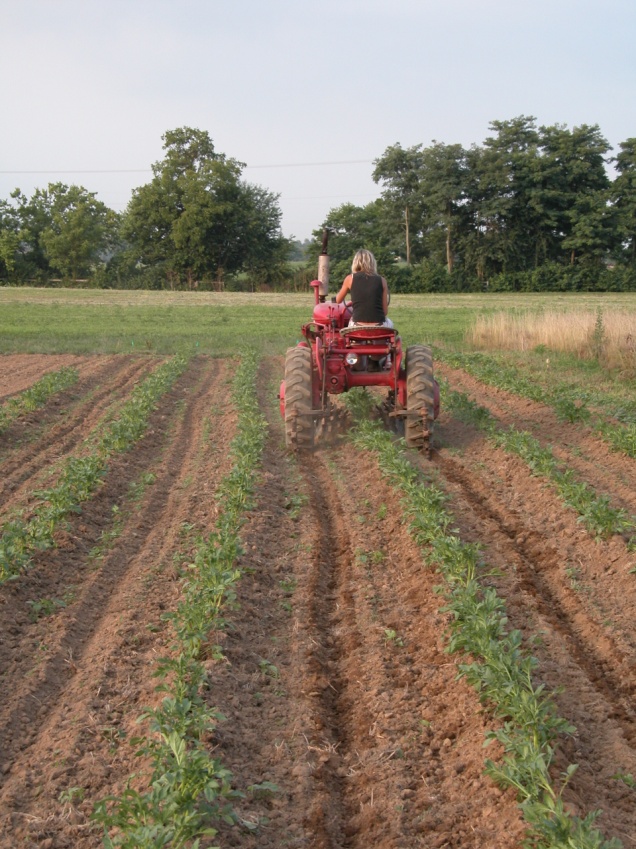 Sustainable Ag Core – 16 hours
Introduction to Sustainable Agriculture - SAG 101
Cultural Perspectives on Sustainable Agriculture  SAG 201
Sustainable Plant Production Systems  SAG/PLS 386
Apprenticeship in Sustainable Agriculture  SAG 397	
Capstone in Sustainable Agriculture – SAG 490
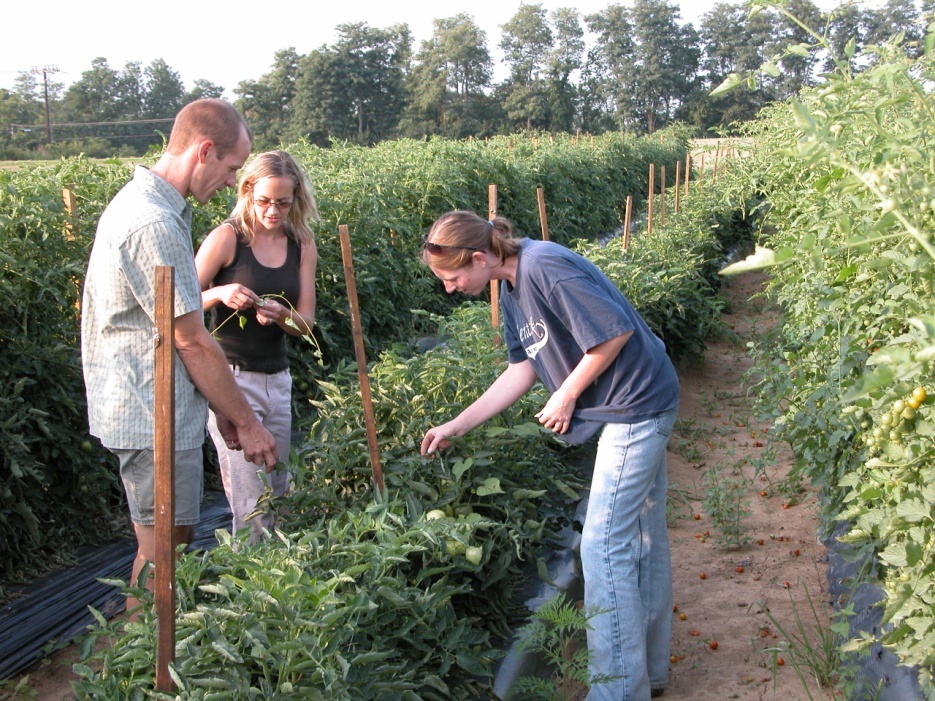 SAG 397: Apprenticeship in Sustainable Agriculture
___________________________
 250 hours over the growing     season
 Started in 2007 with 4 apprentices and 42 shareholders
 2010: 174 Shareholders and 14 apprentices
 Structured to provide holistic learning
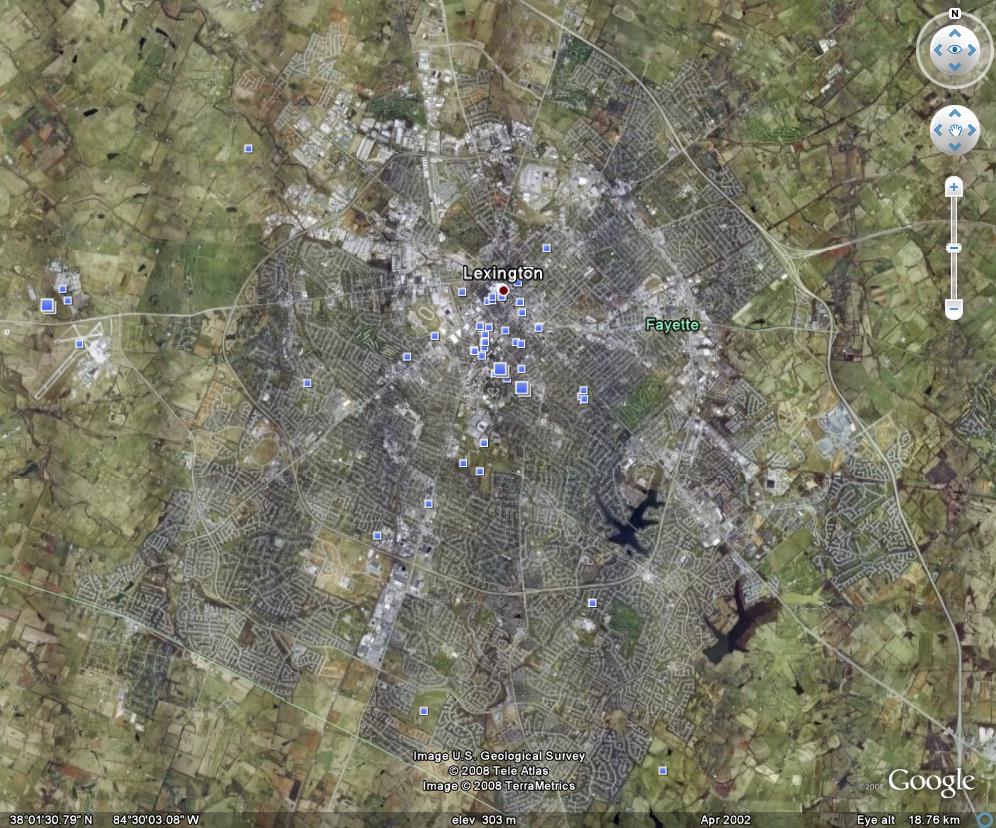 Nicholasville Rd
New Circle Rd
Man O War
UK Horticulture Research Farm
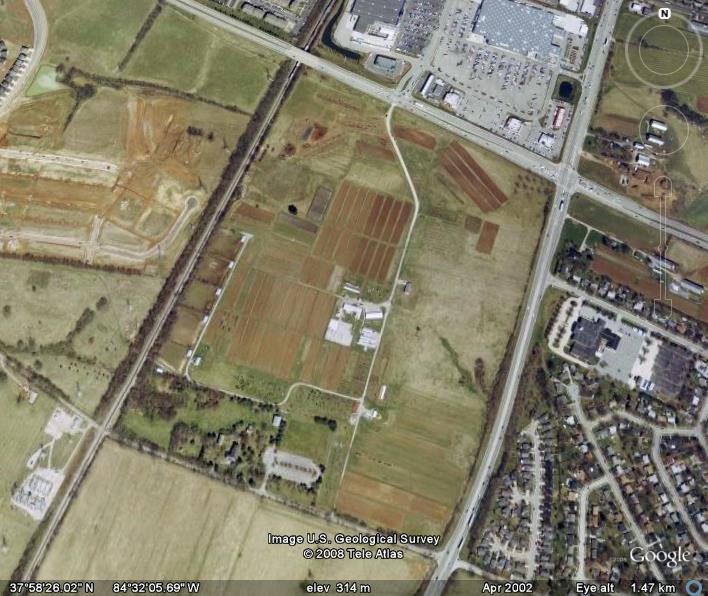 Man O War Blvd
N
Nicholasville Rd
Organic Farming Research and Education Unit
Waveland State Historic Site
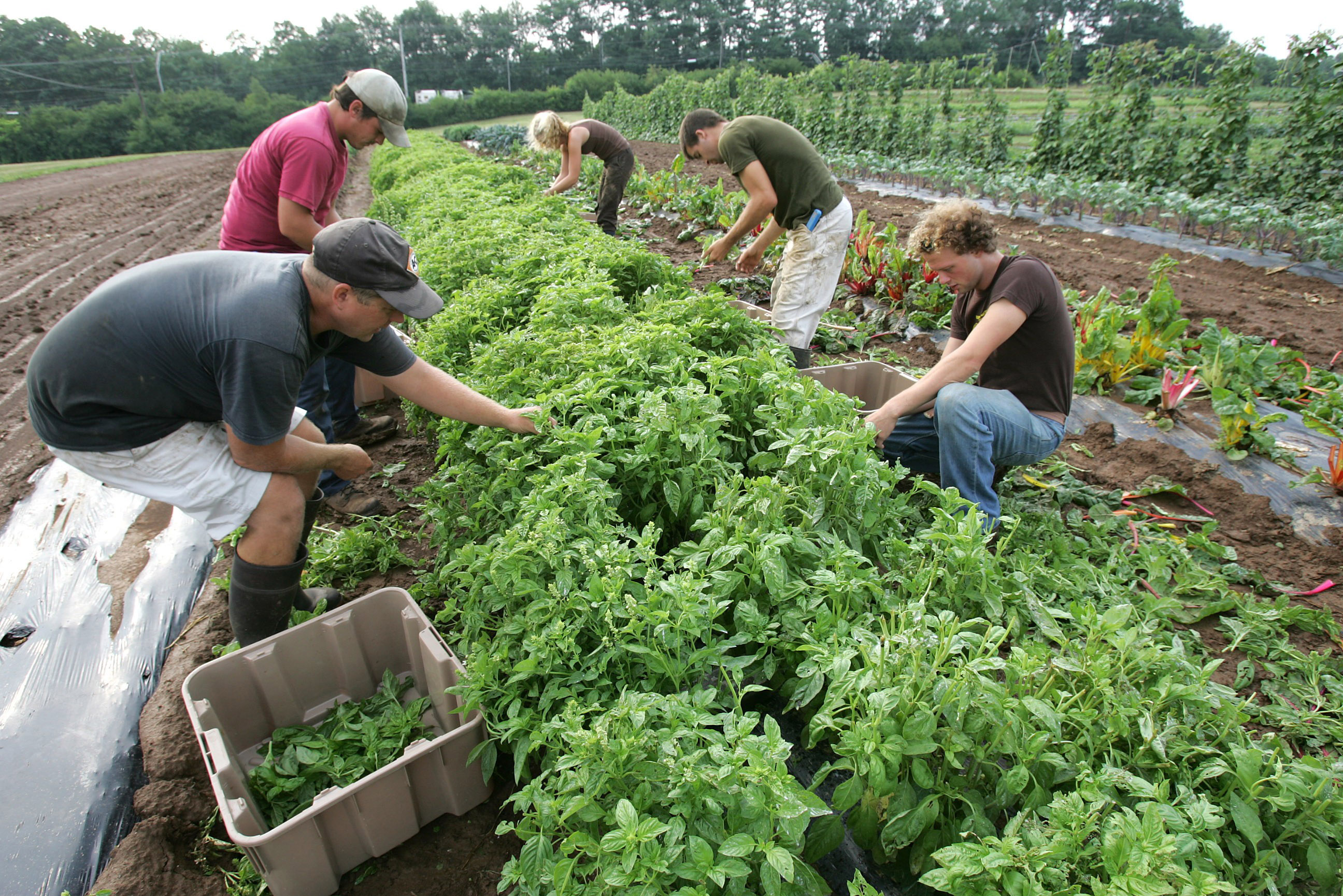 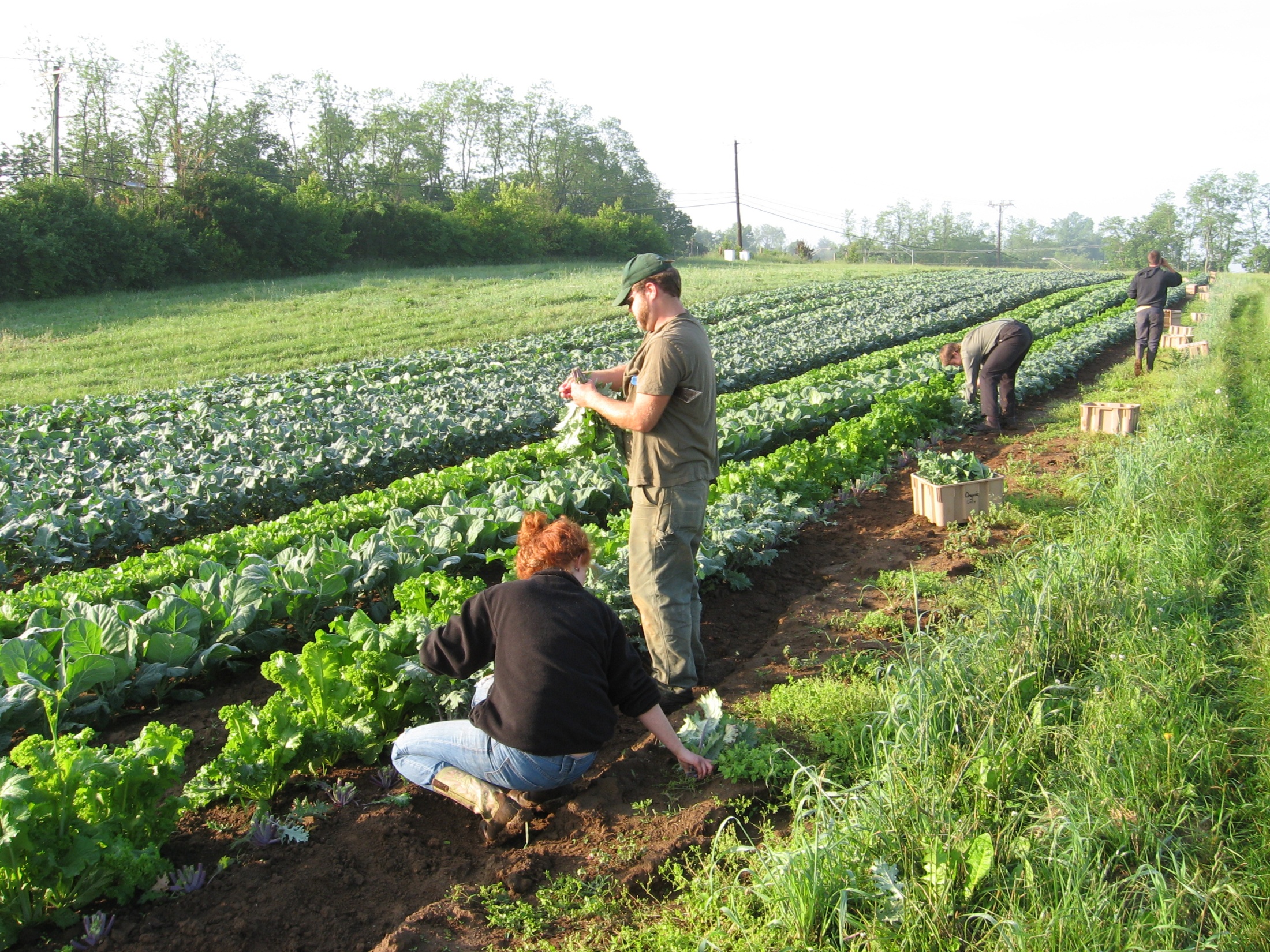 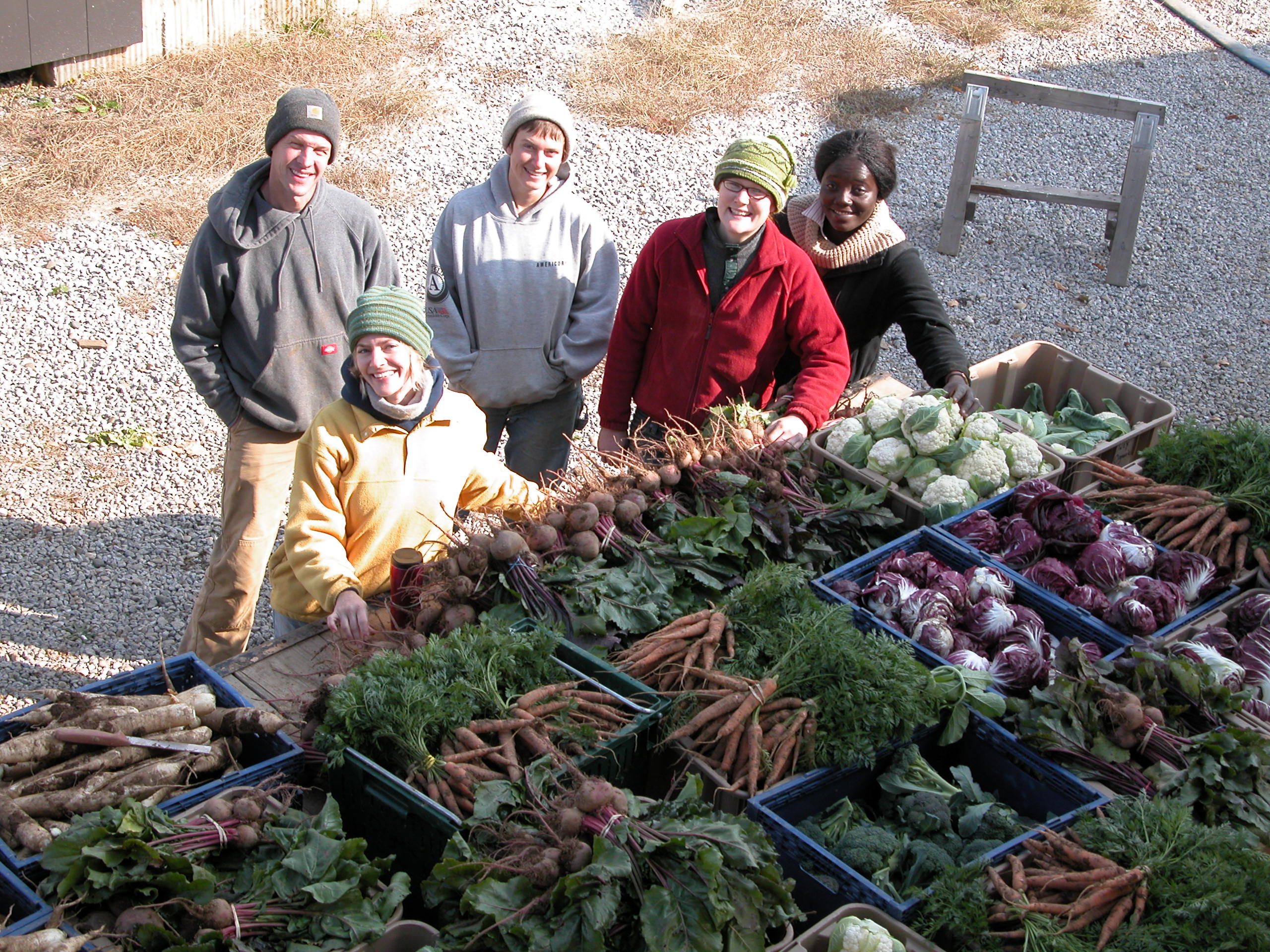 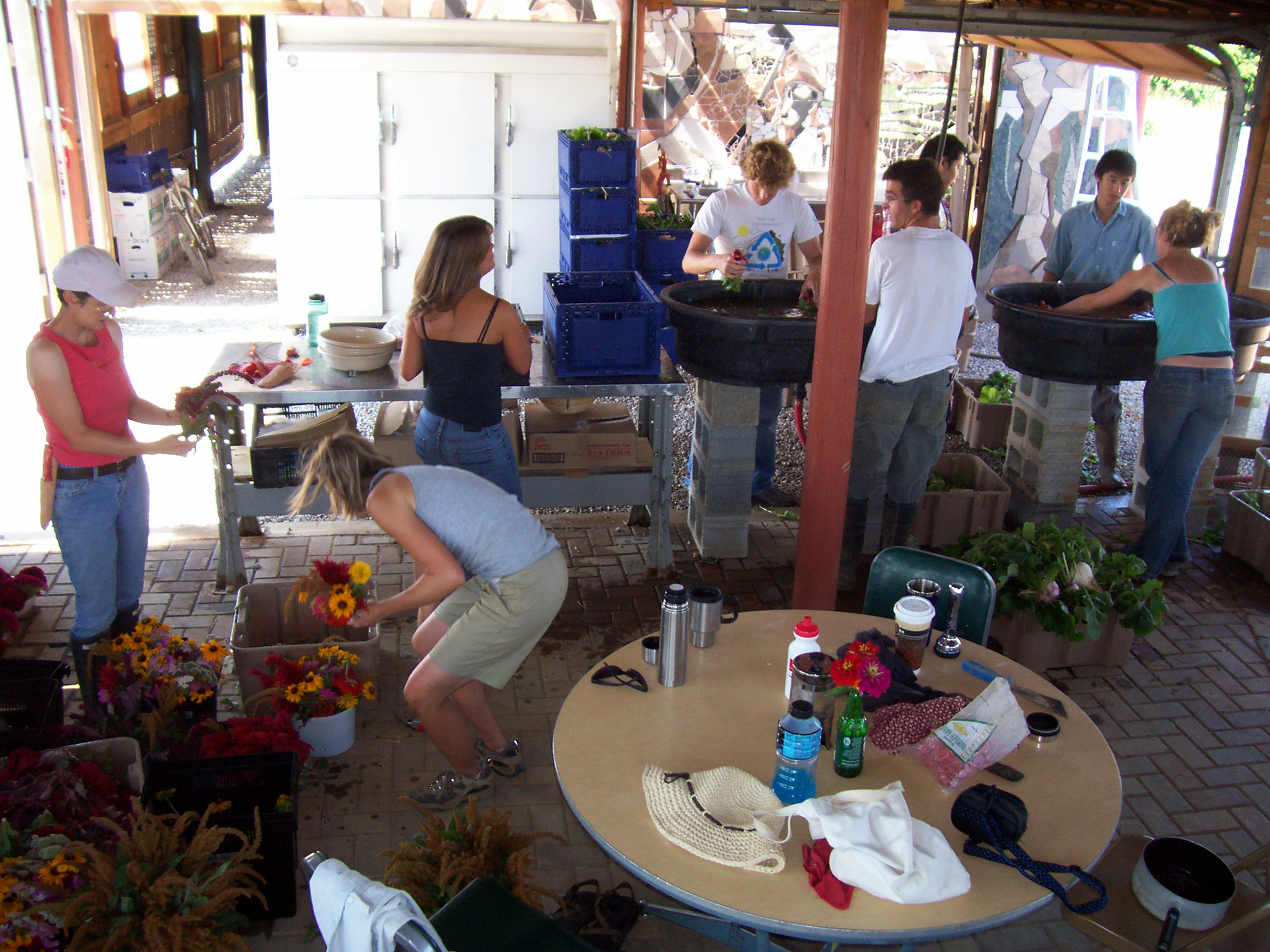 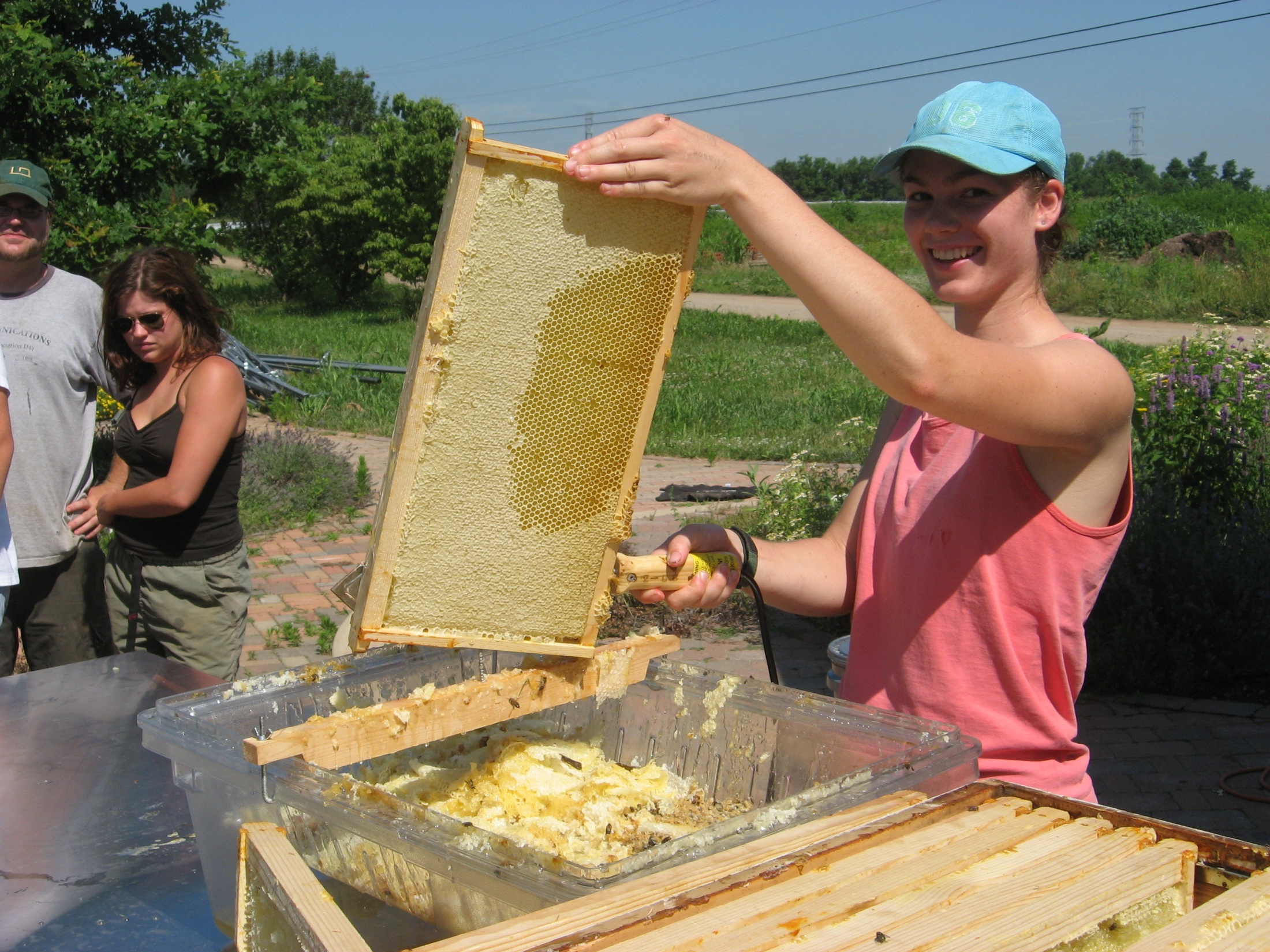 Organic Weed Management
“Weeds are plants that are especially successful at colonizing disturbed but potentially productive sites, and at maintaining their abundance under conditions or repeated disturbance” (Mohler 2001)


 Primary pest problem for organic growers
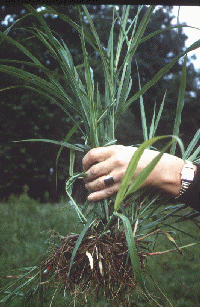 Johnsongrass
Weed Biology
About 50% of the seedbank is from previous year
Can reduce weeds by 50% by controlling for one year
One pigweed can produce 500,000 seed
Produce many small seeds (less then 2 mg)
Spreads risk of death by disturbance
Limited resources -Tiny seedlings
Emerge from top 1-2 inches

 These attributes allow competition, in-row weeding, and mulches to work
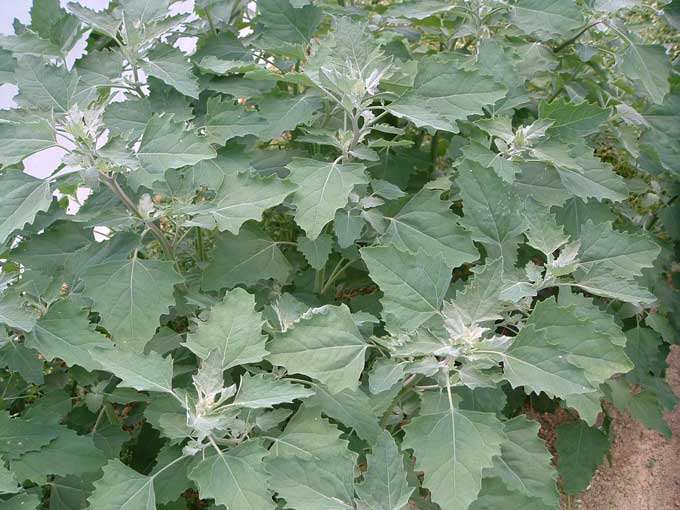 Lambsquarters
Forcella and Teasedale, 2003, Agricultural Research
Organic Weed Control Techniques
Prevention – Managing the Seed Bank
 Rotation or crops, fields and tools
 Growing cover crops
 Composting animal manure
 Cleaning implements
 Controlling weeds in non-crop areas 
 Mulching

Suppression
 Hand-hoeing and pulling
 Mechanical cultivation
 Flame-weeding
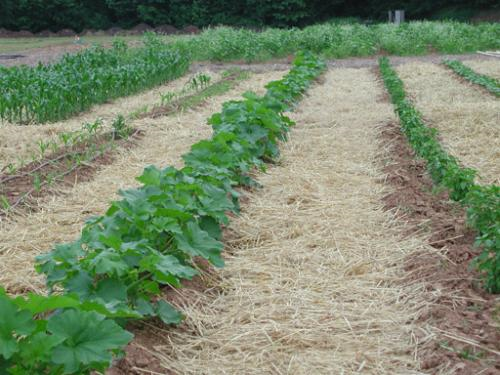 Crop Rotations
Crop rotation subject weeds, diseases and insects to an ever-changing habitat, thereby reducing the proliferation of species that prefer certain conditions.
 Cultivation regimes can be continuously changed with the rotations.
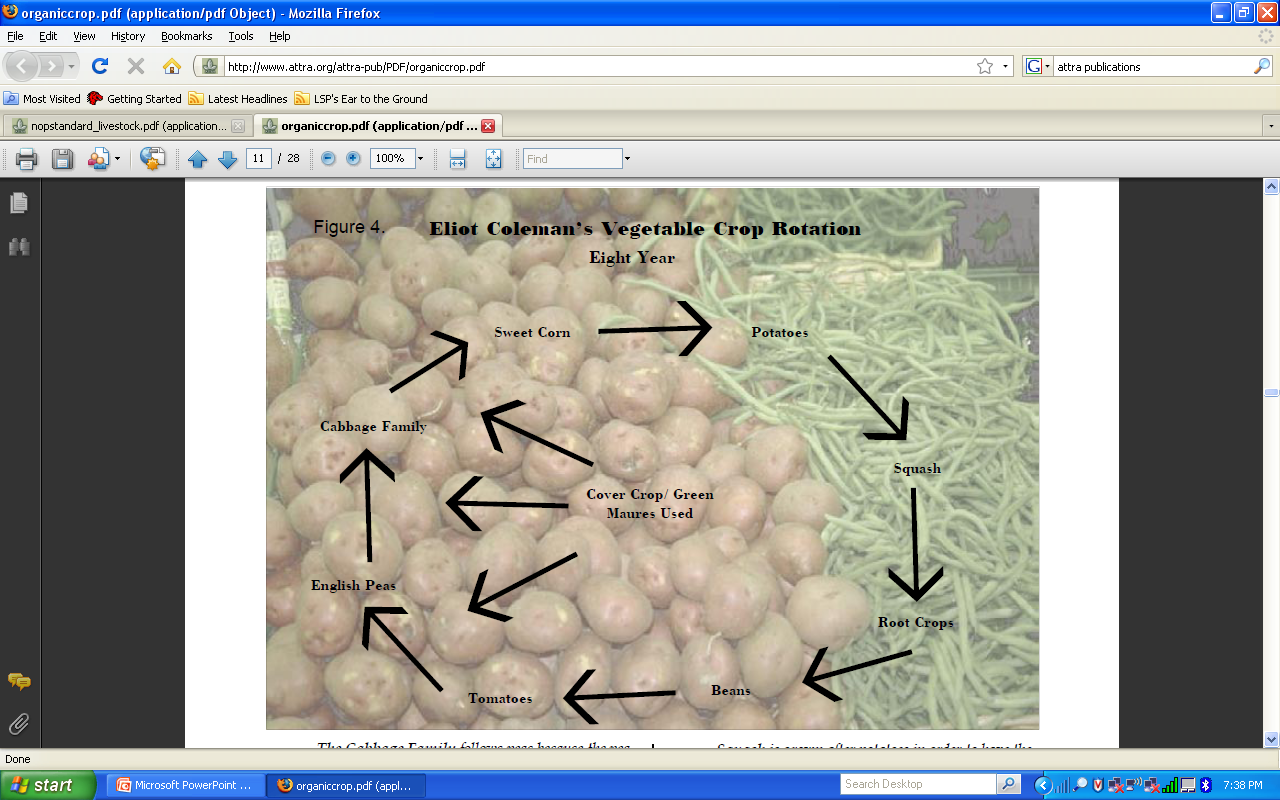 Coleman, 1995. The New Organic Grower
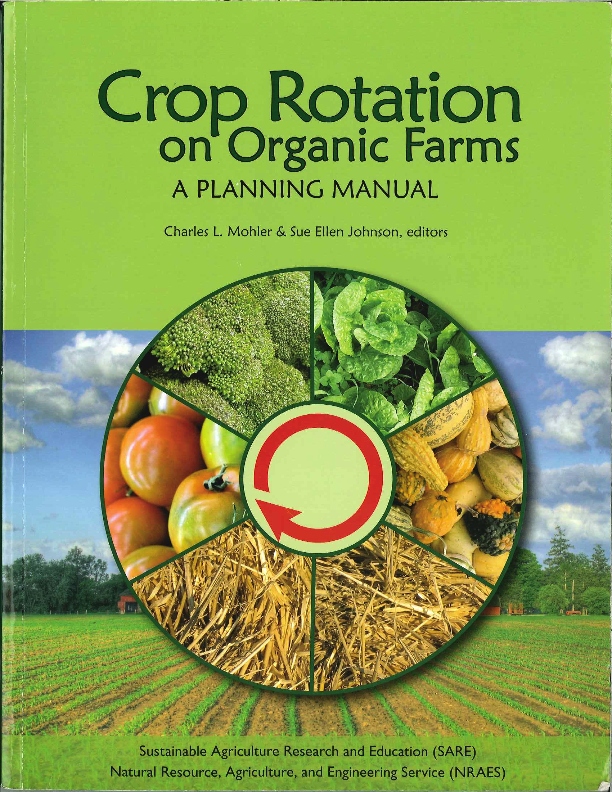 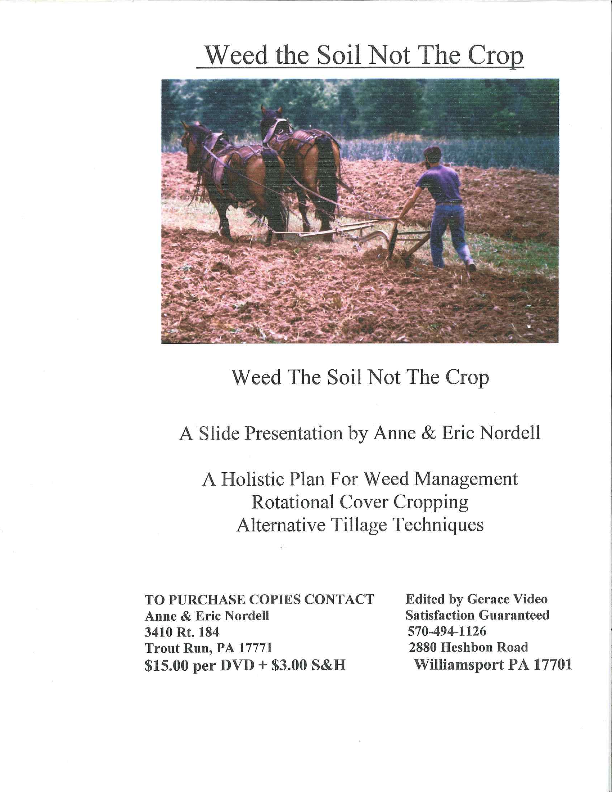 Cover Crops
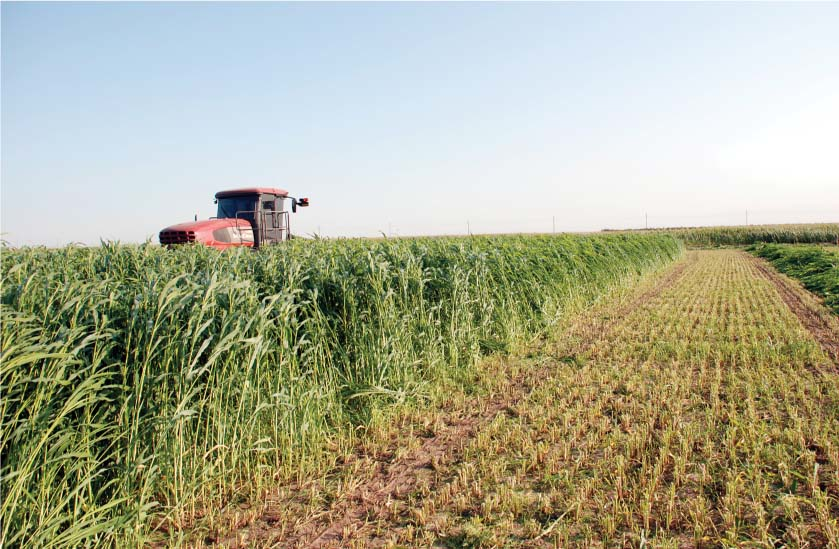 Short and long term control

 Starves weeds of light, nutrients

 Weakens perennials and reduces annual seed populations

 Allelopathy – Sudex, ryegrass

 Warm-season: buckwheat, sudex, millet

 Cool-season: oats/peas, ryegrass/hairy vetch
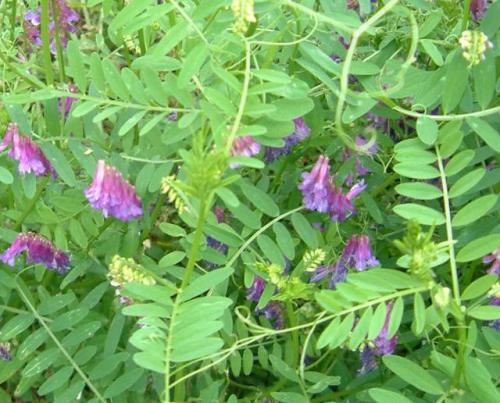 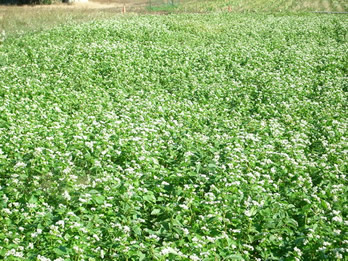 Managing Cover Crops
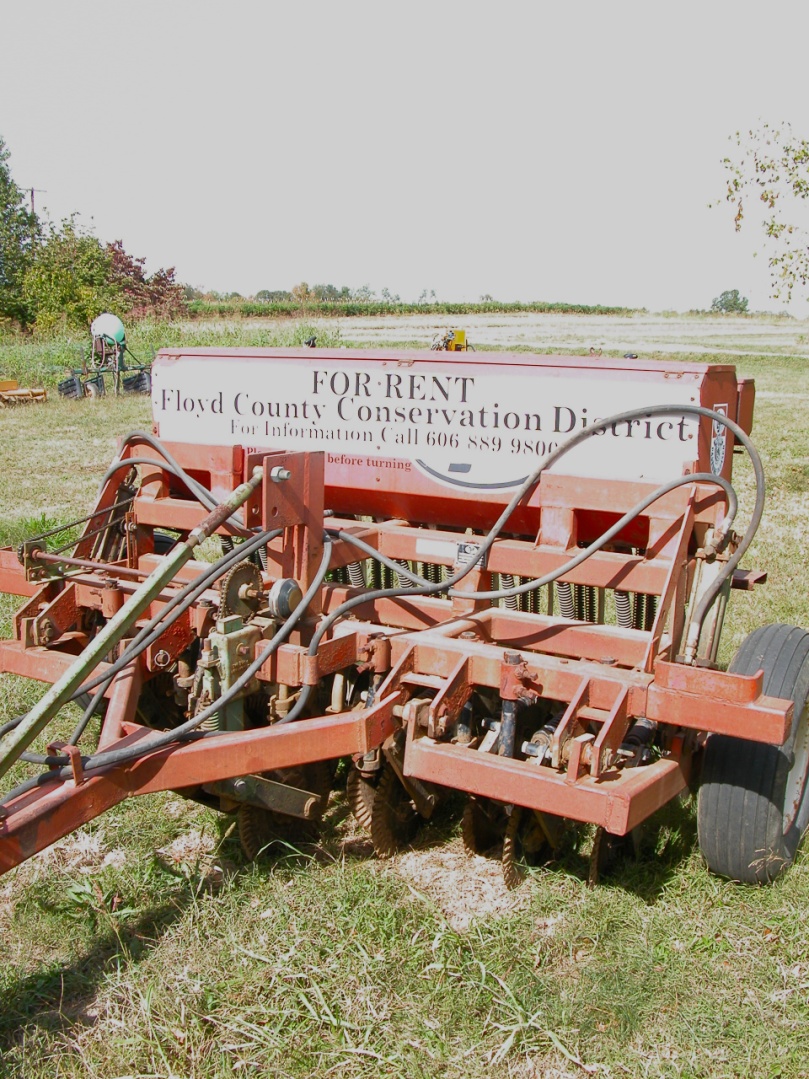 No-till Grain Drill
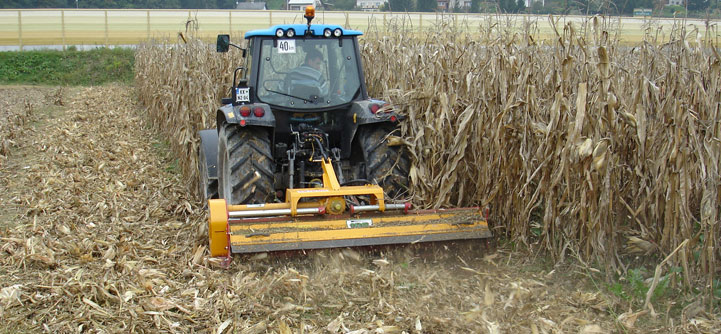 Flail Mower
Additional Control Techniques
Stale seedbeds

 Crop establishment

 Placement of resources

 Interseeding

 Mowing
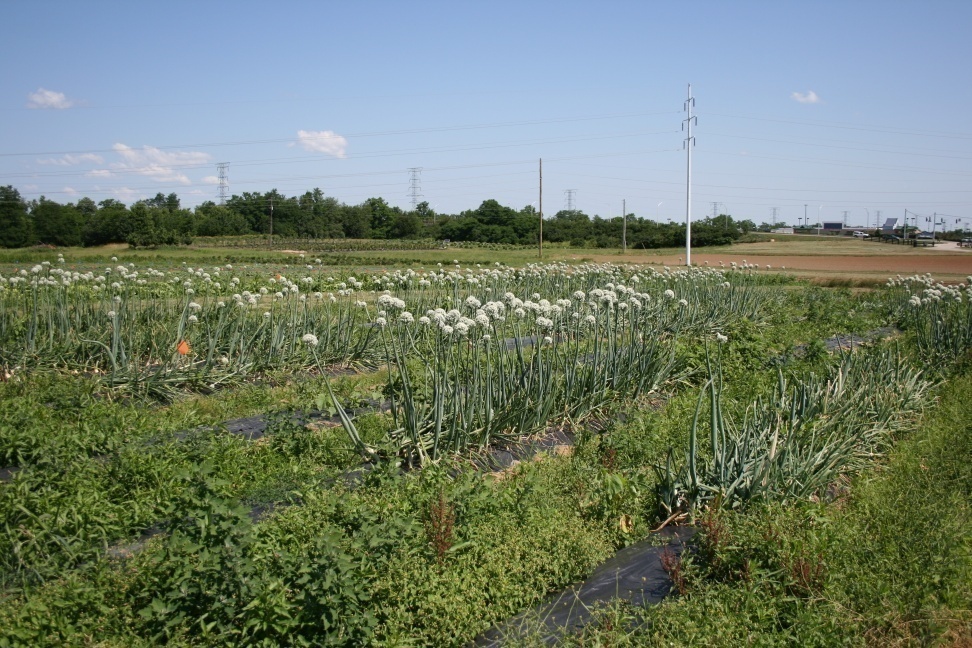 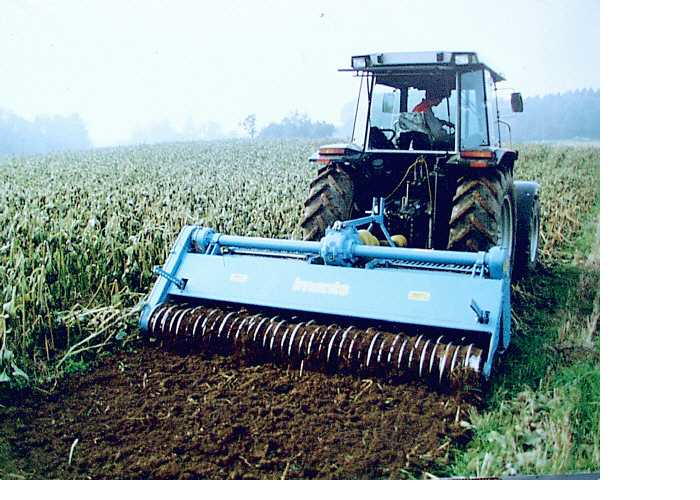 Primary Tillage
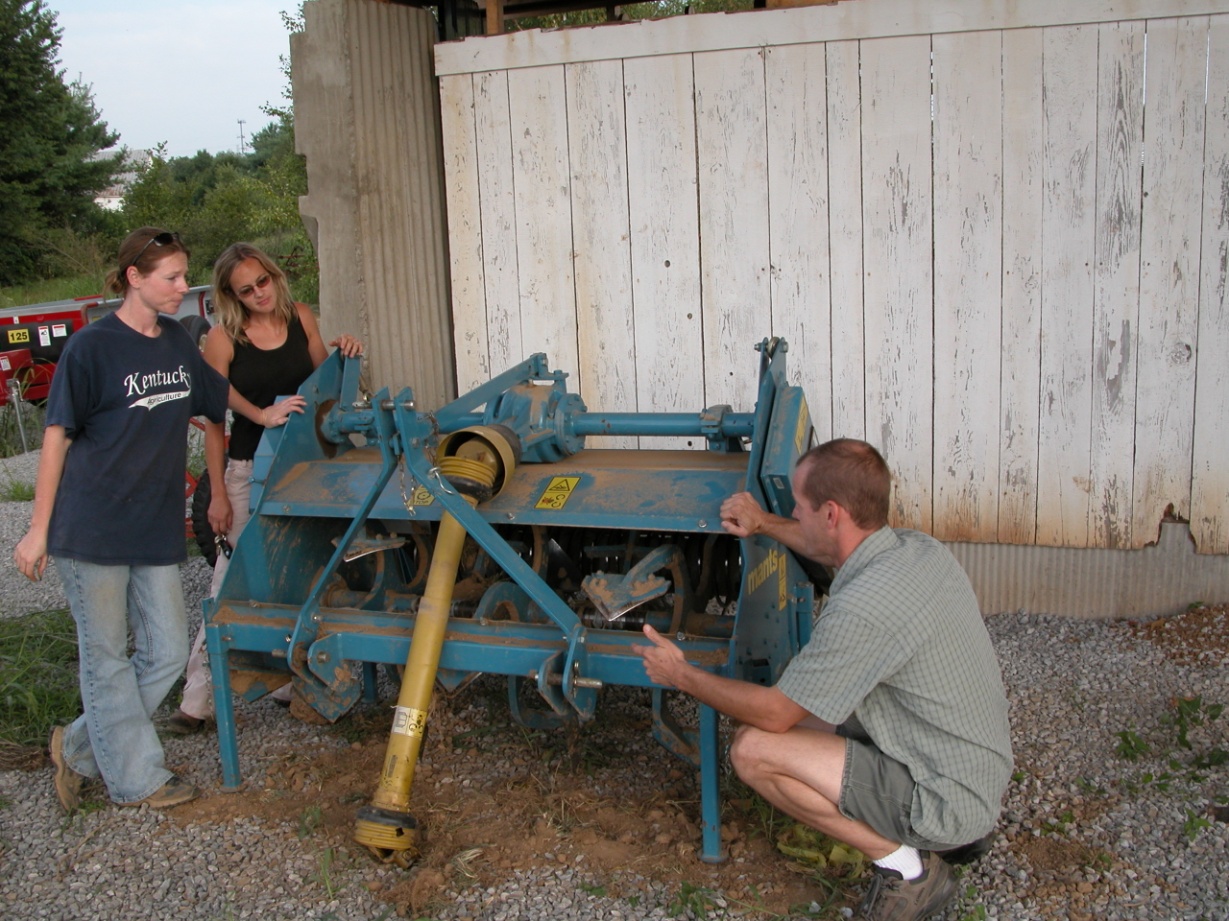 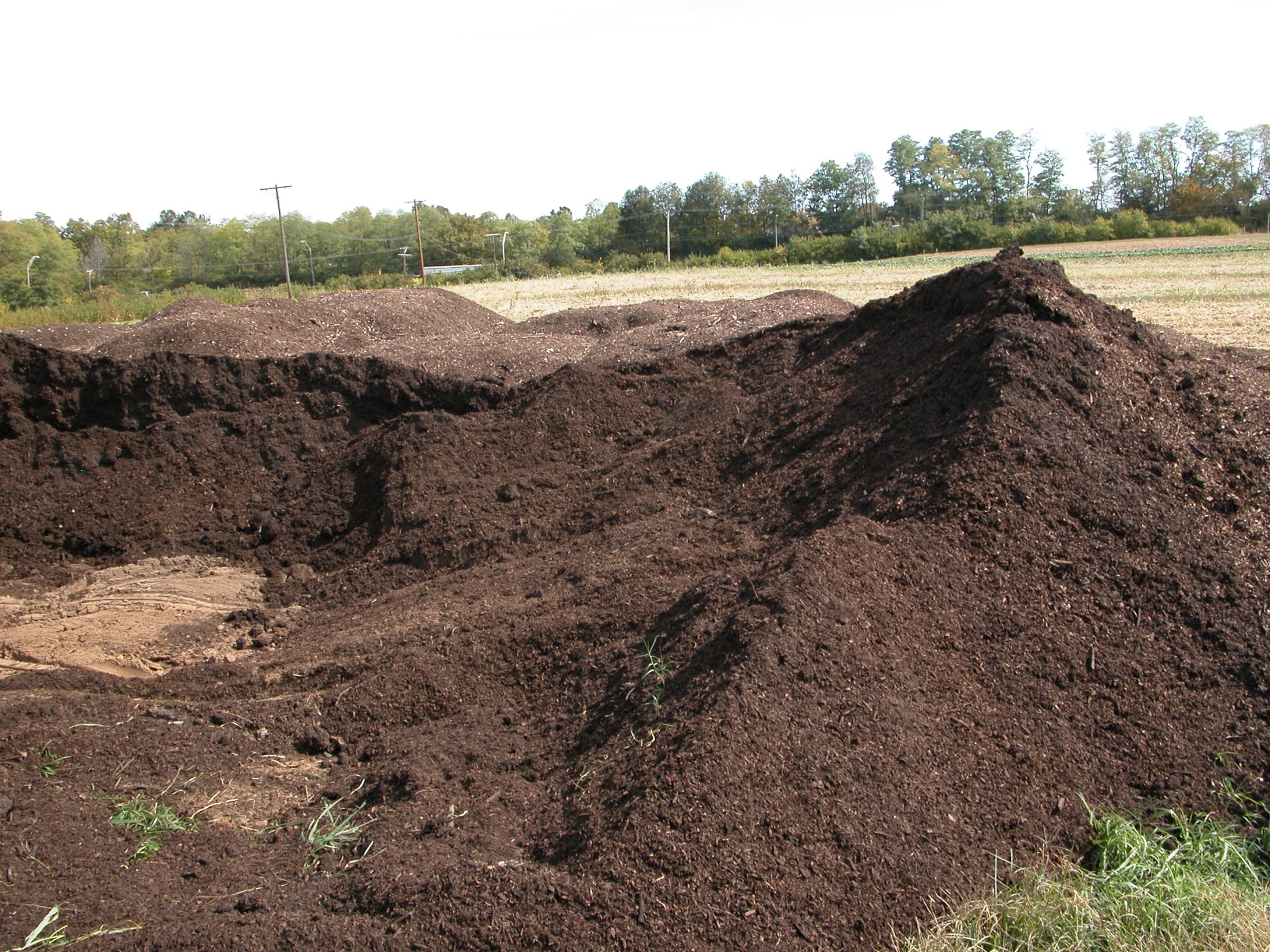 Imants Spader
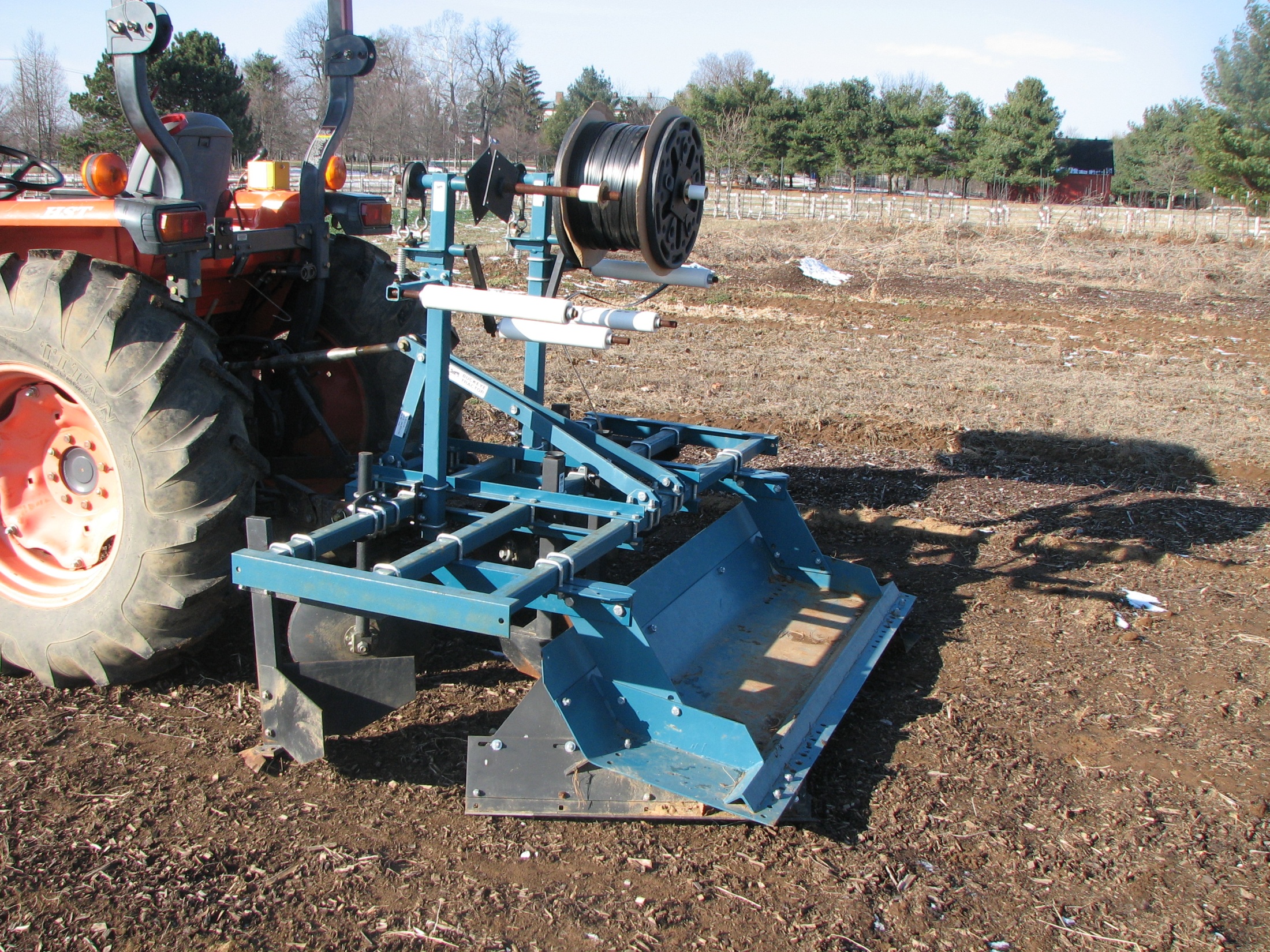 Buckeye Tractor Co. Bed Shaper
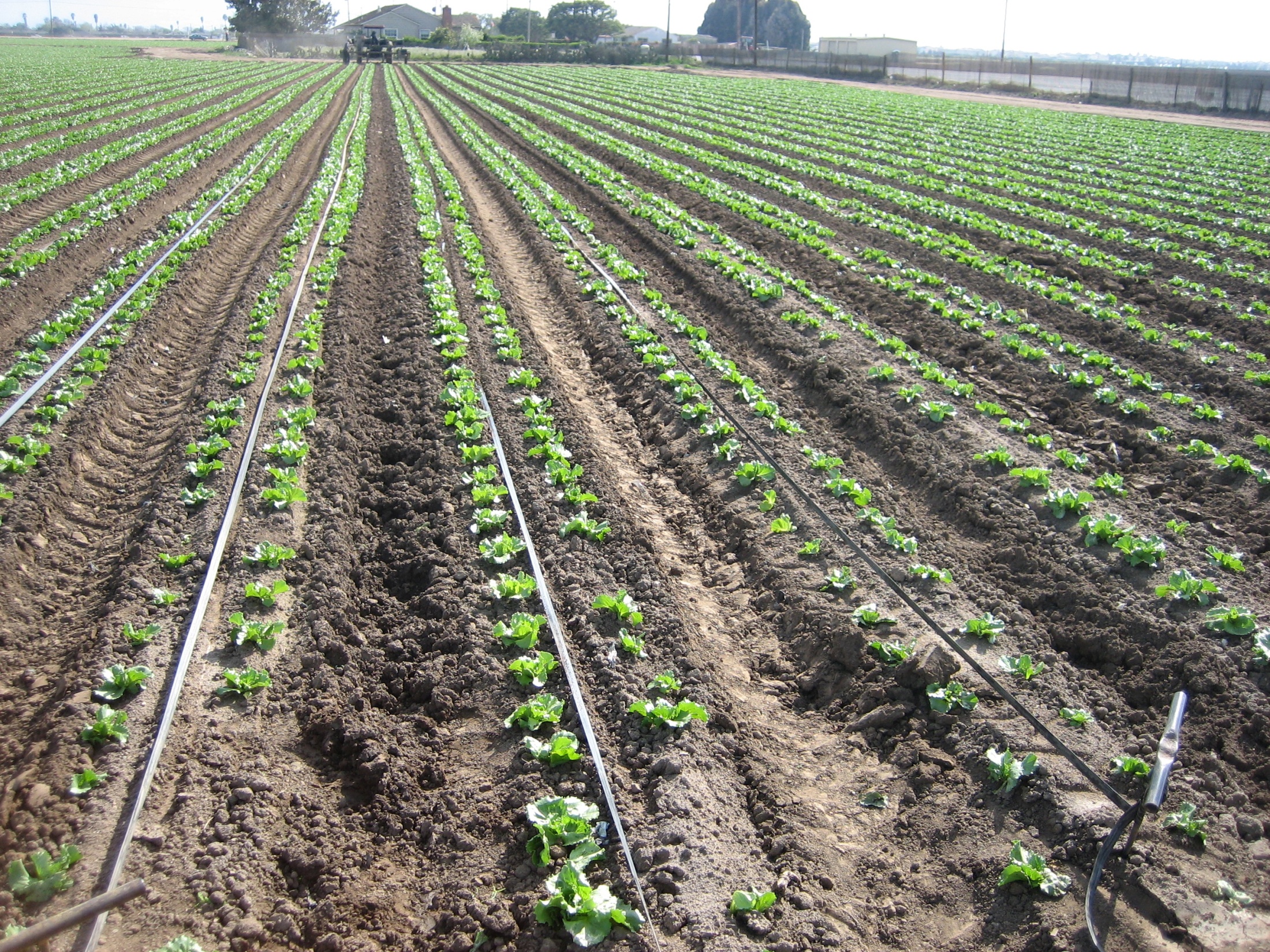 Salinas Valley, CA.
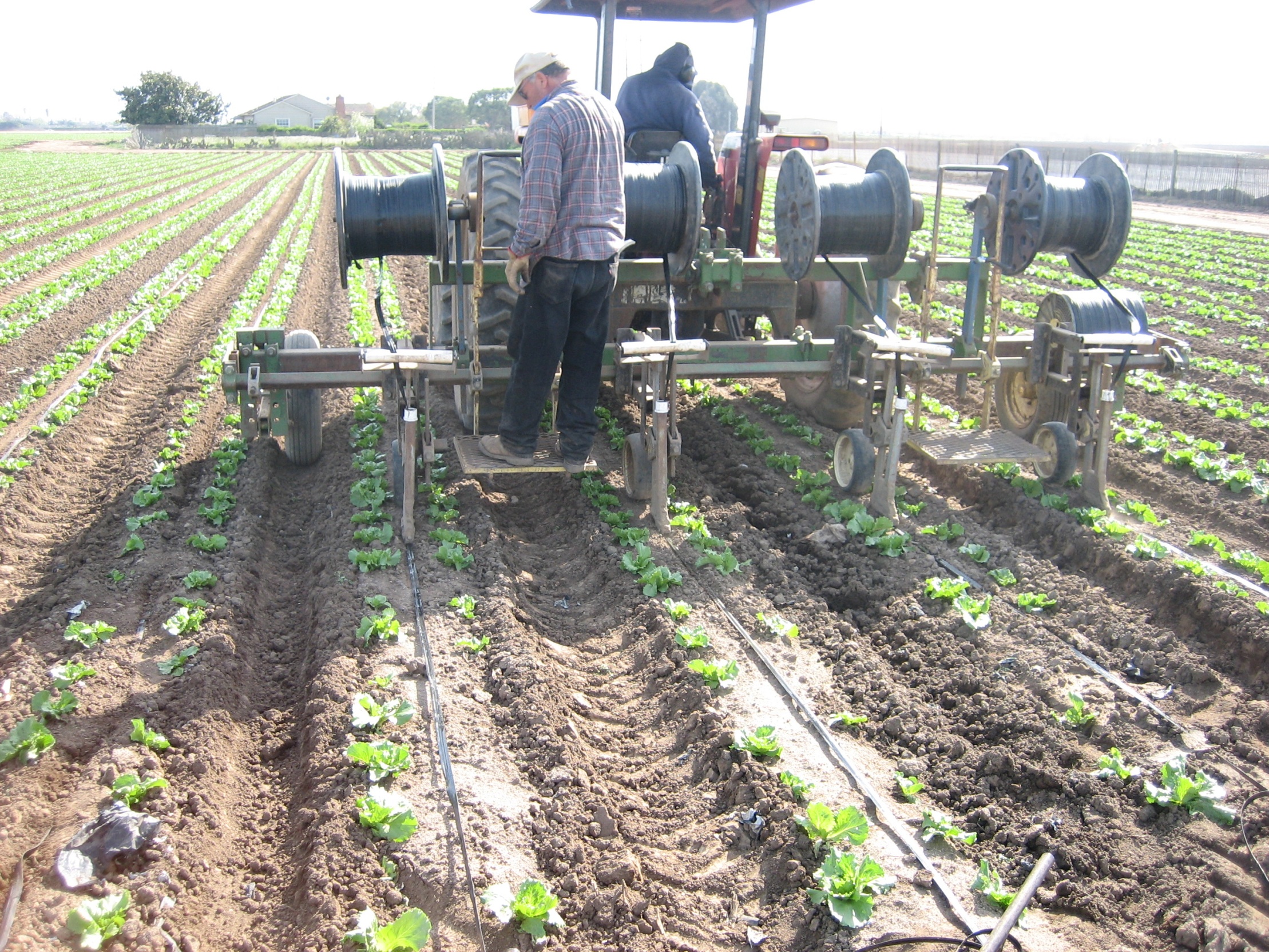 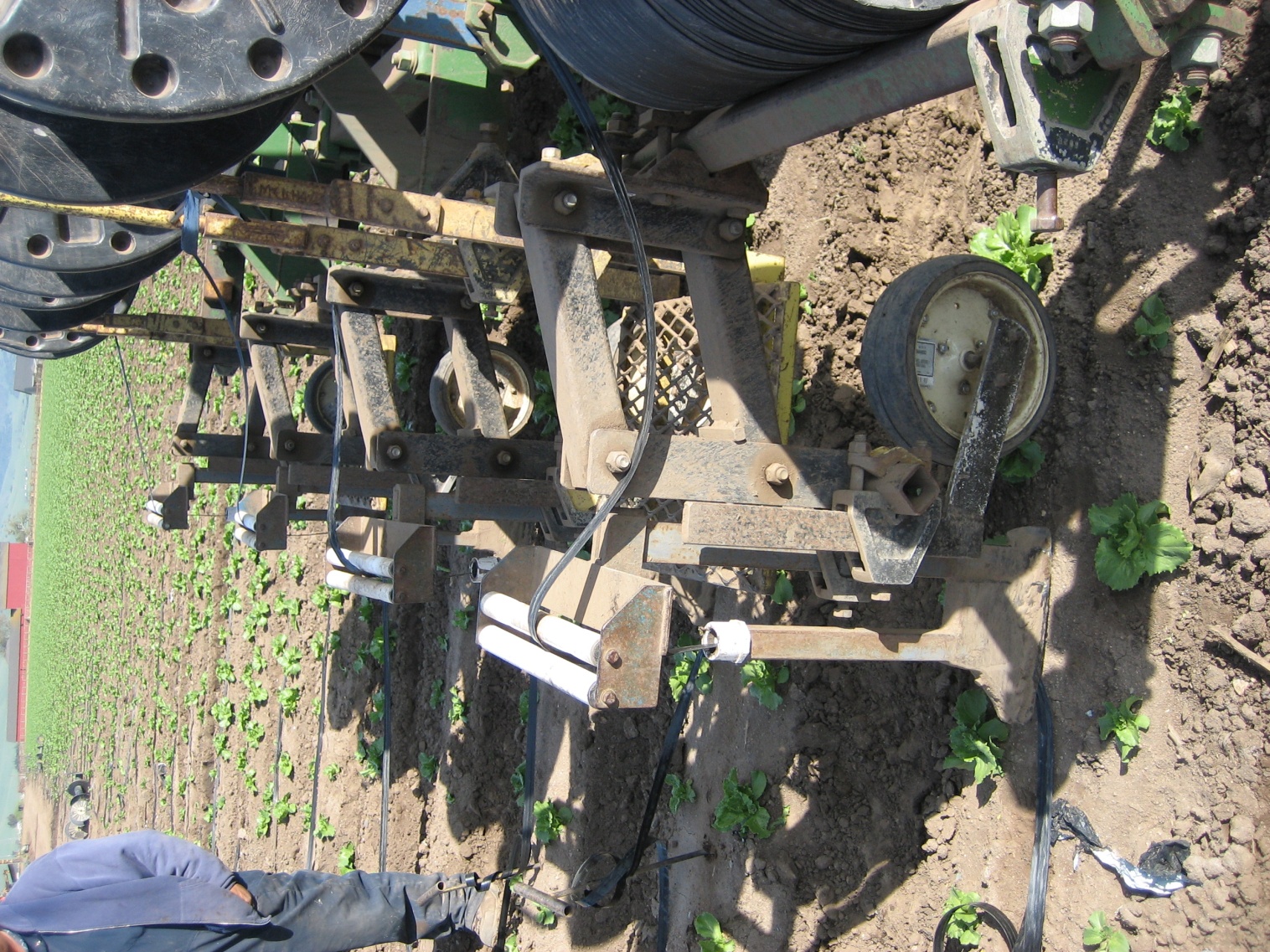 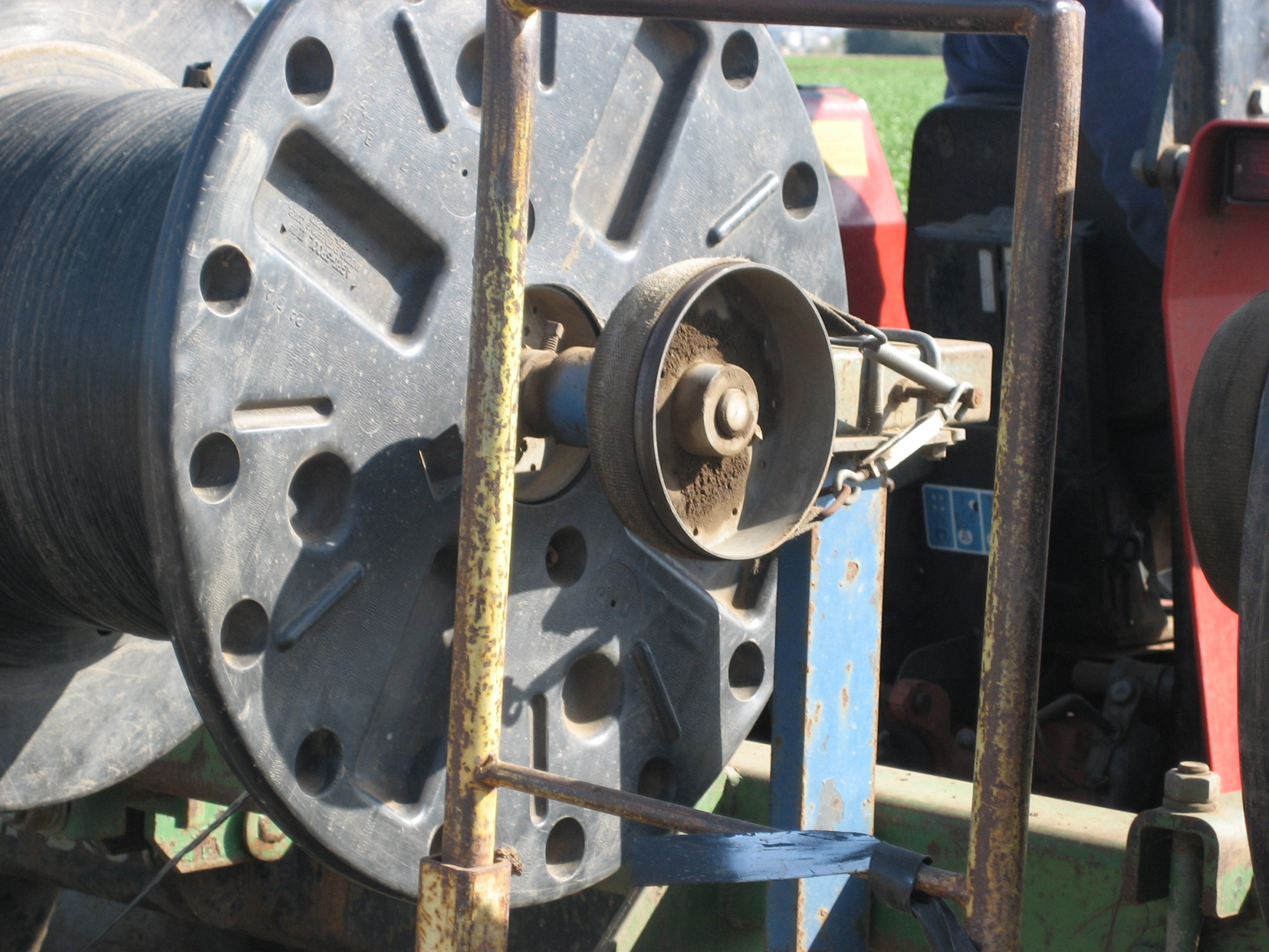 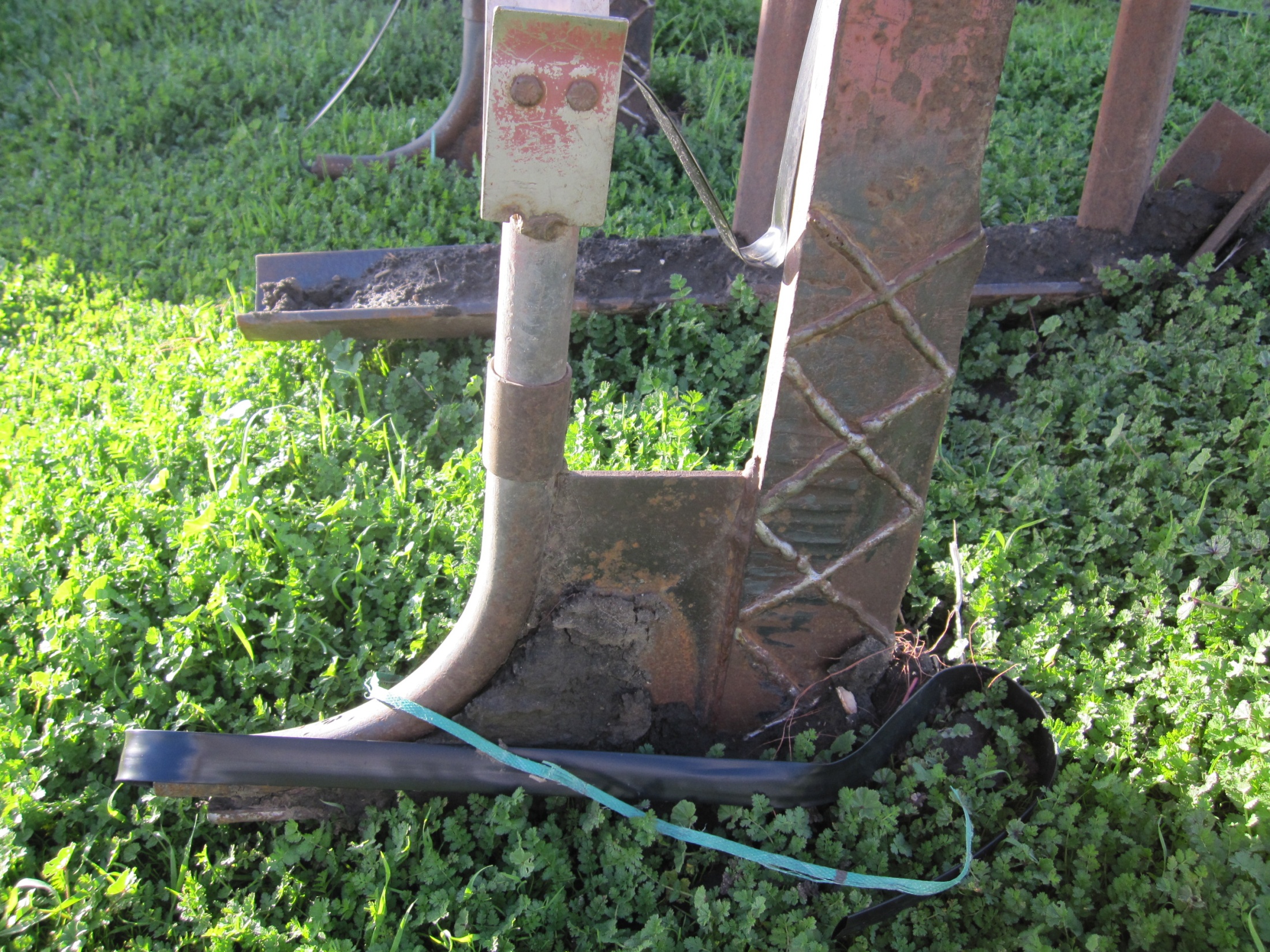 Pinnacle Organic, San Jose, CA.
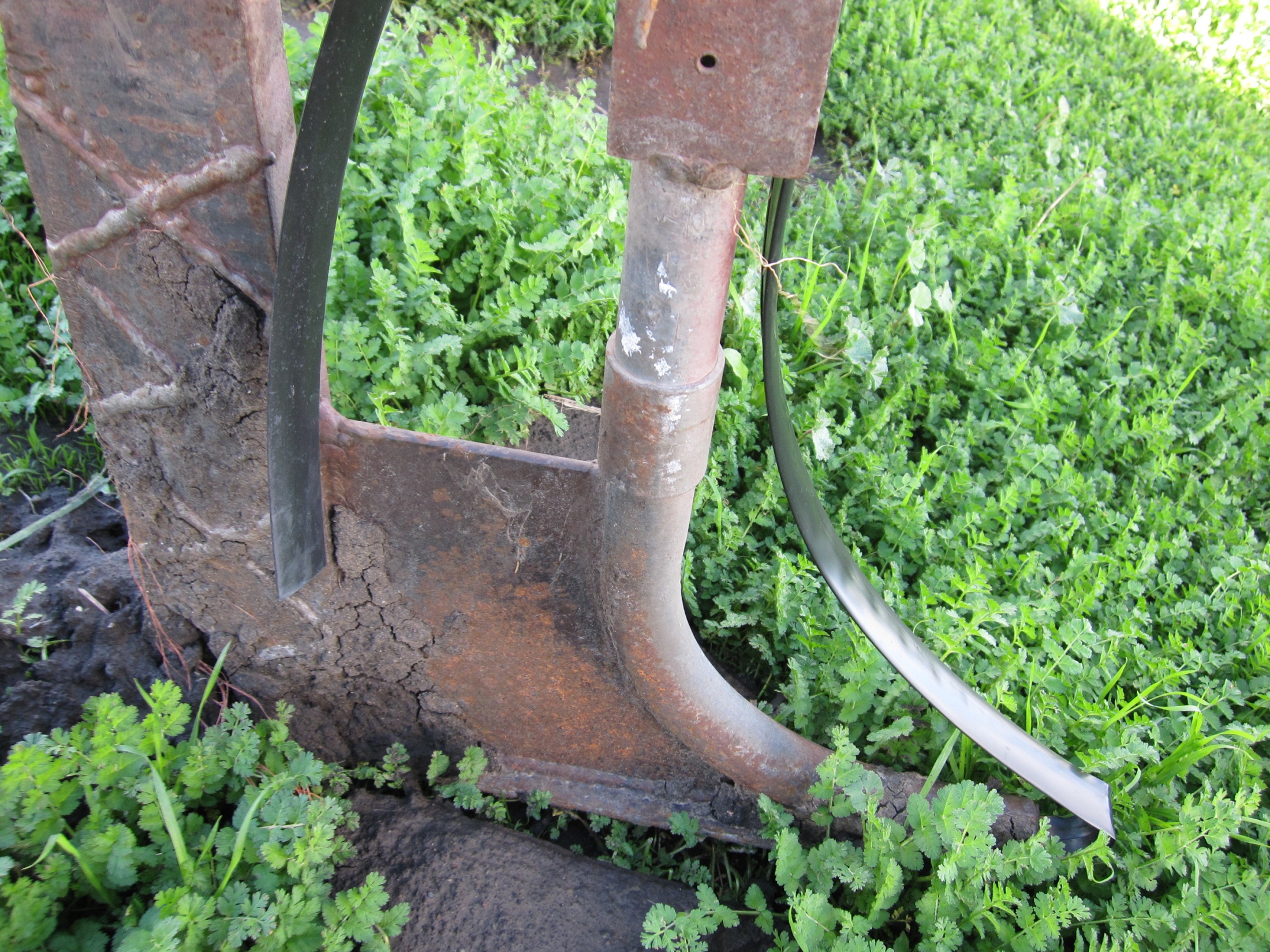 Stale Seed Bedding
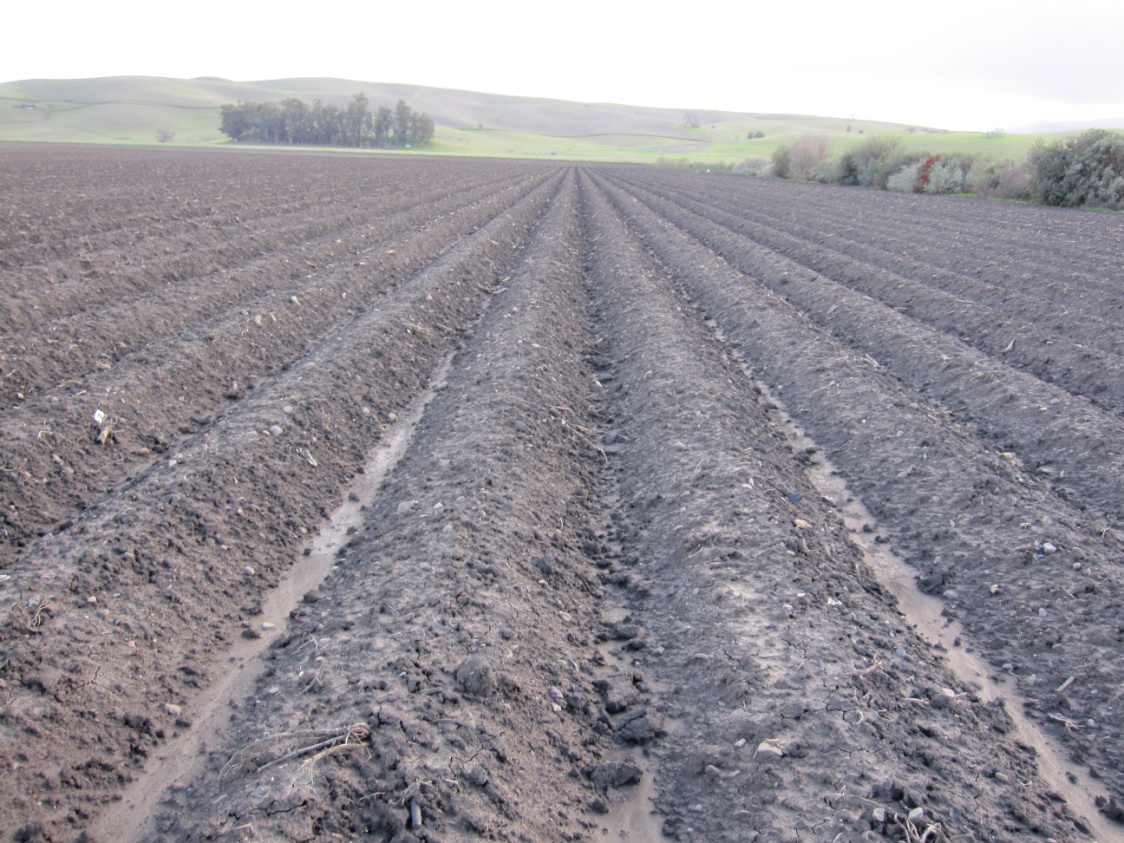 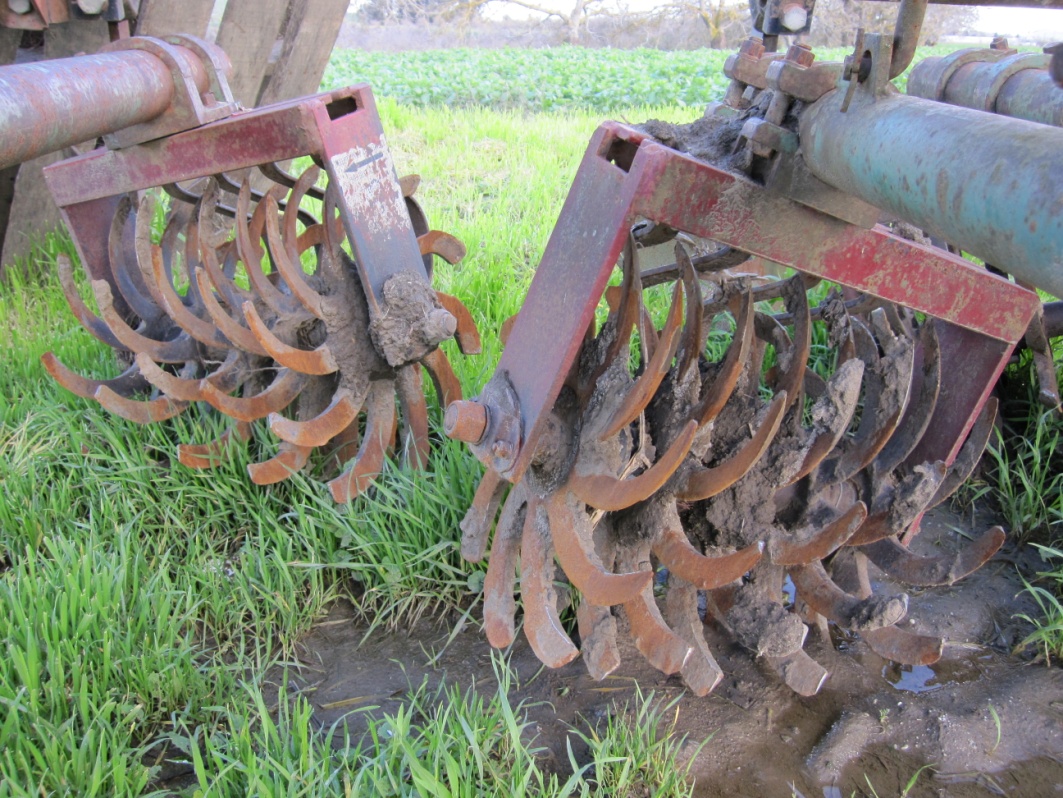 Lilliston Rolling Cultivators – Pinnacle Organic, CA.
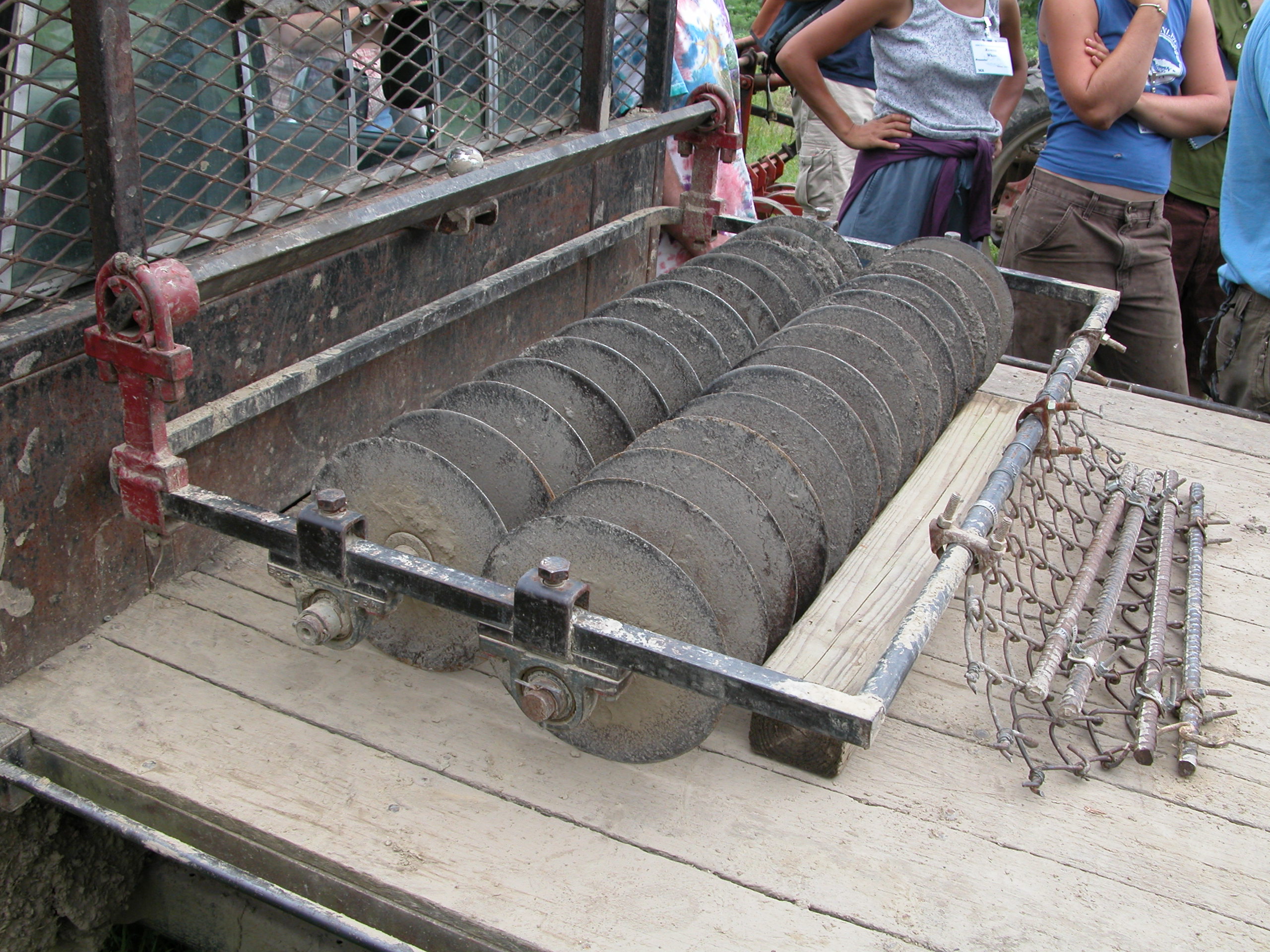 Food Bank Farm, Hadley, MA
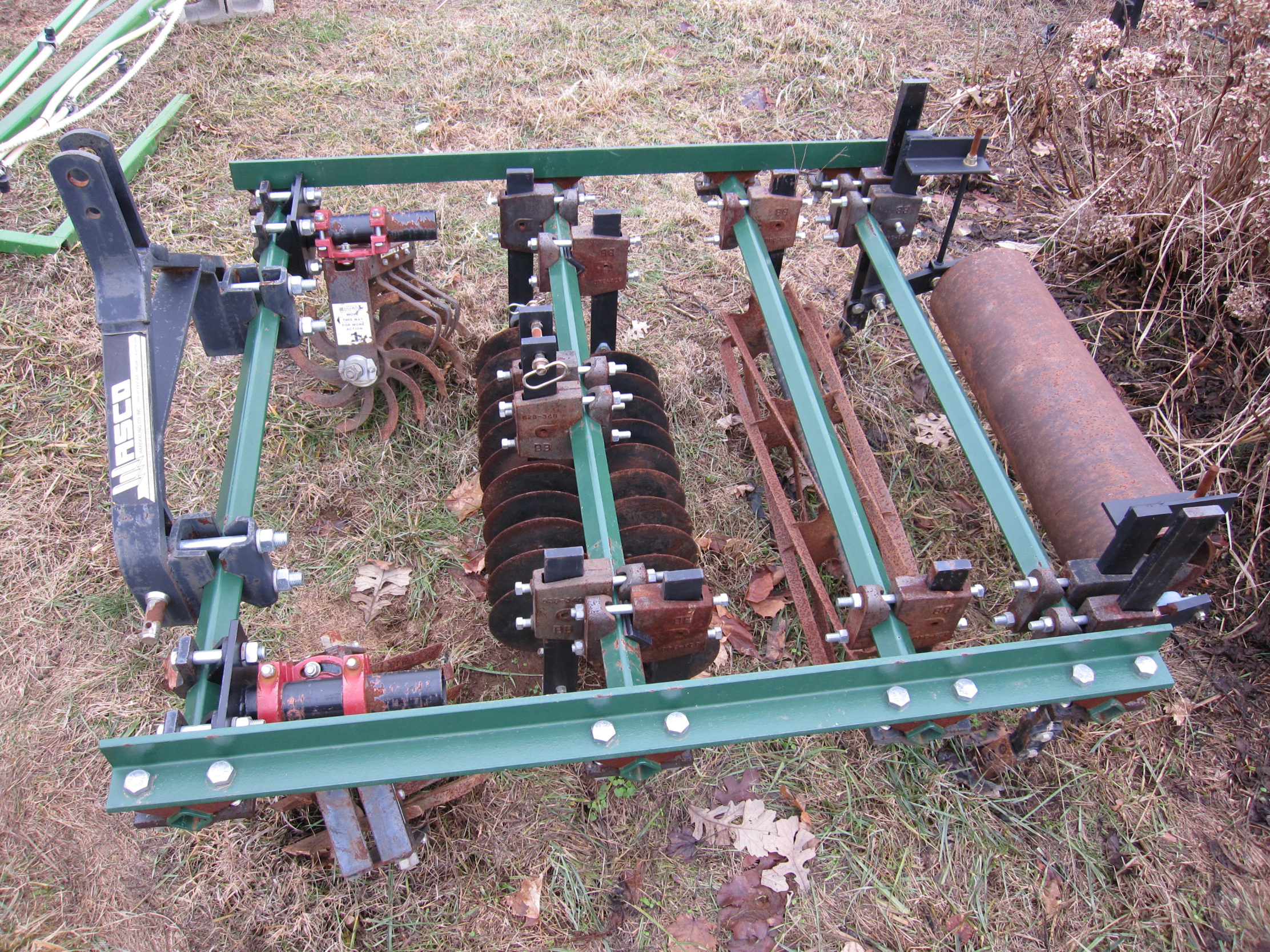 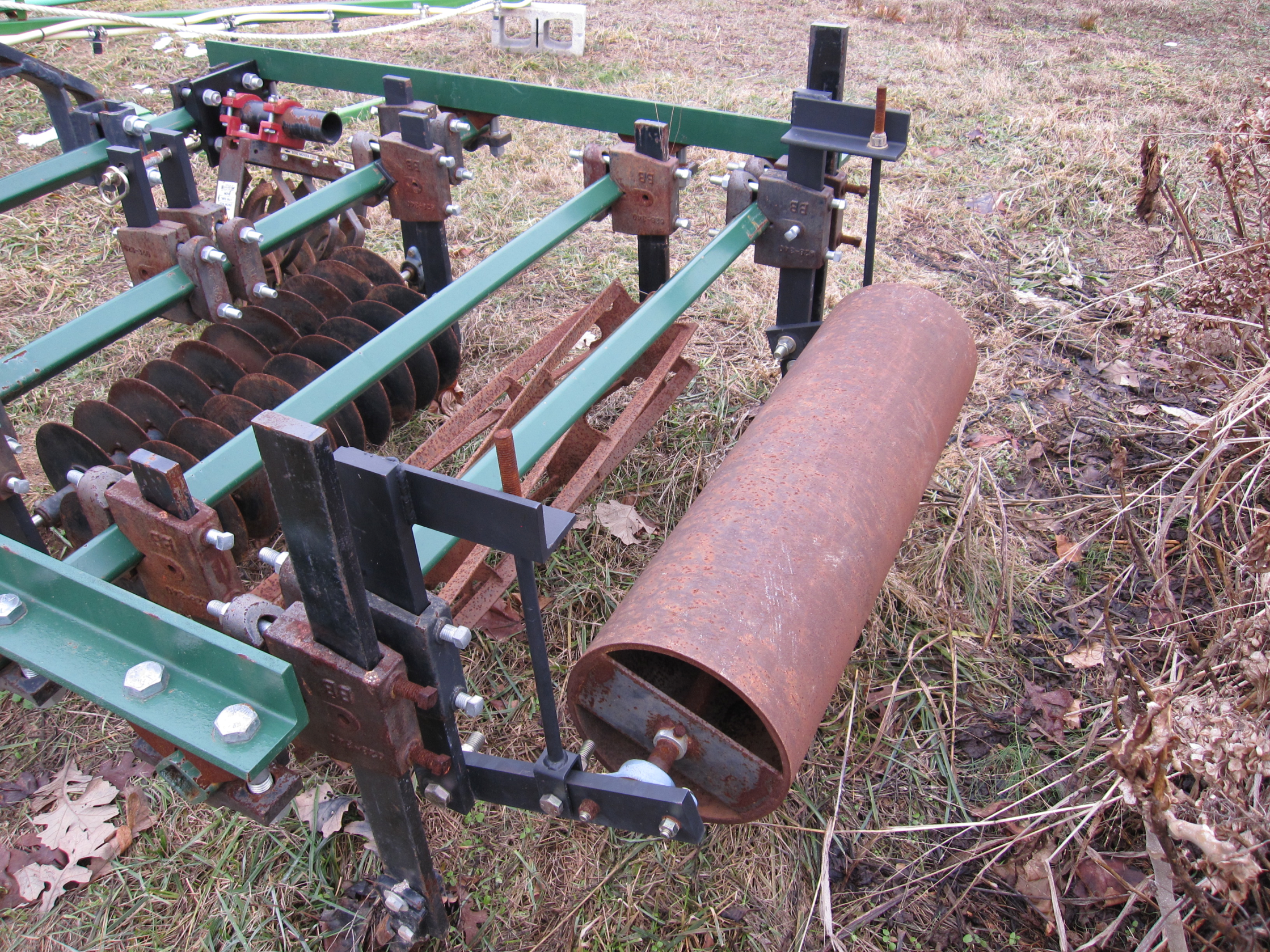 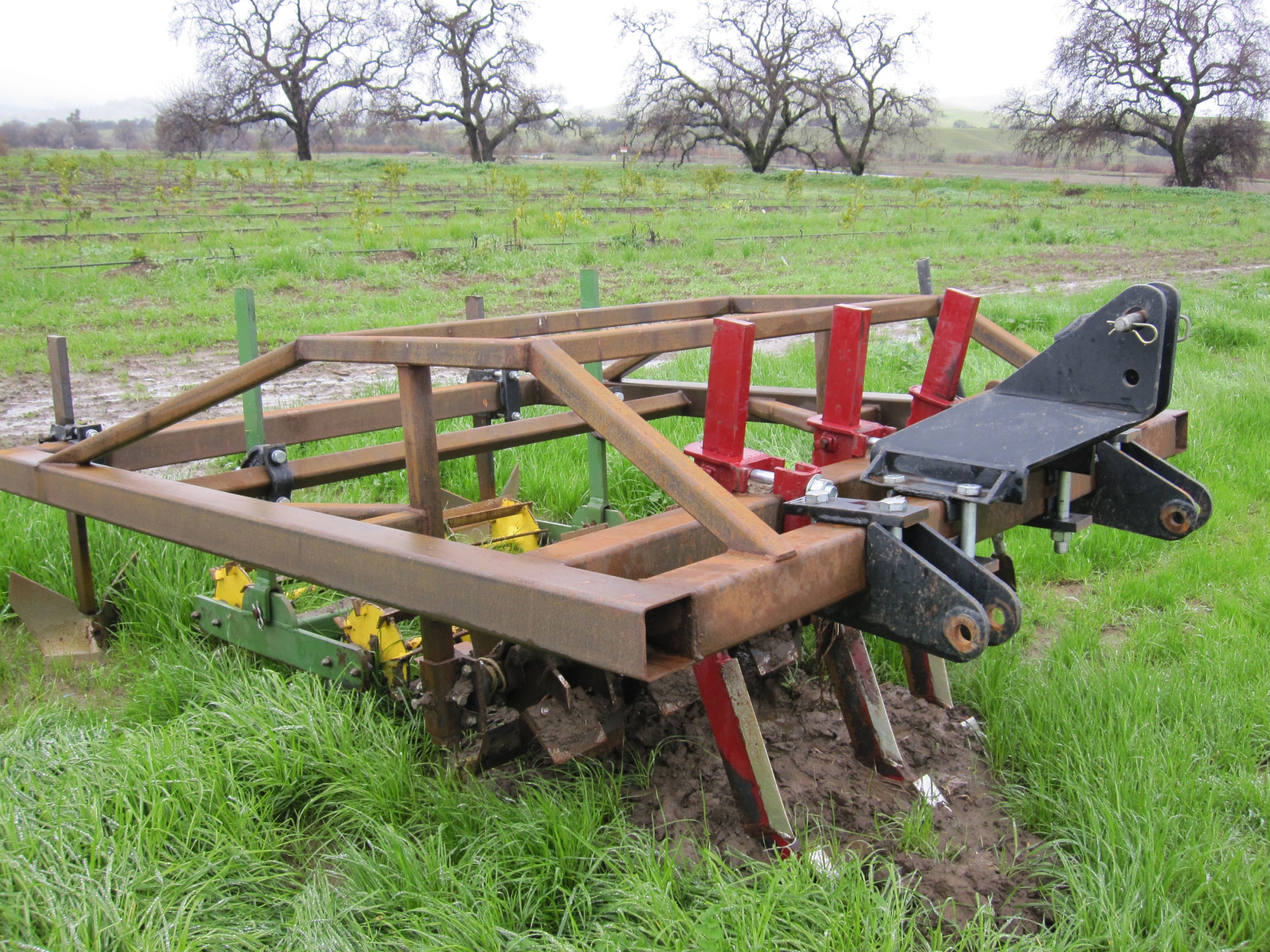 Capay Organic, Capay Valley, CA.
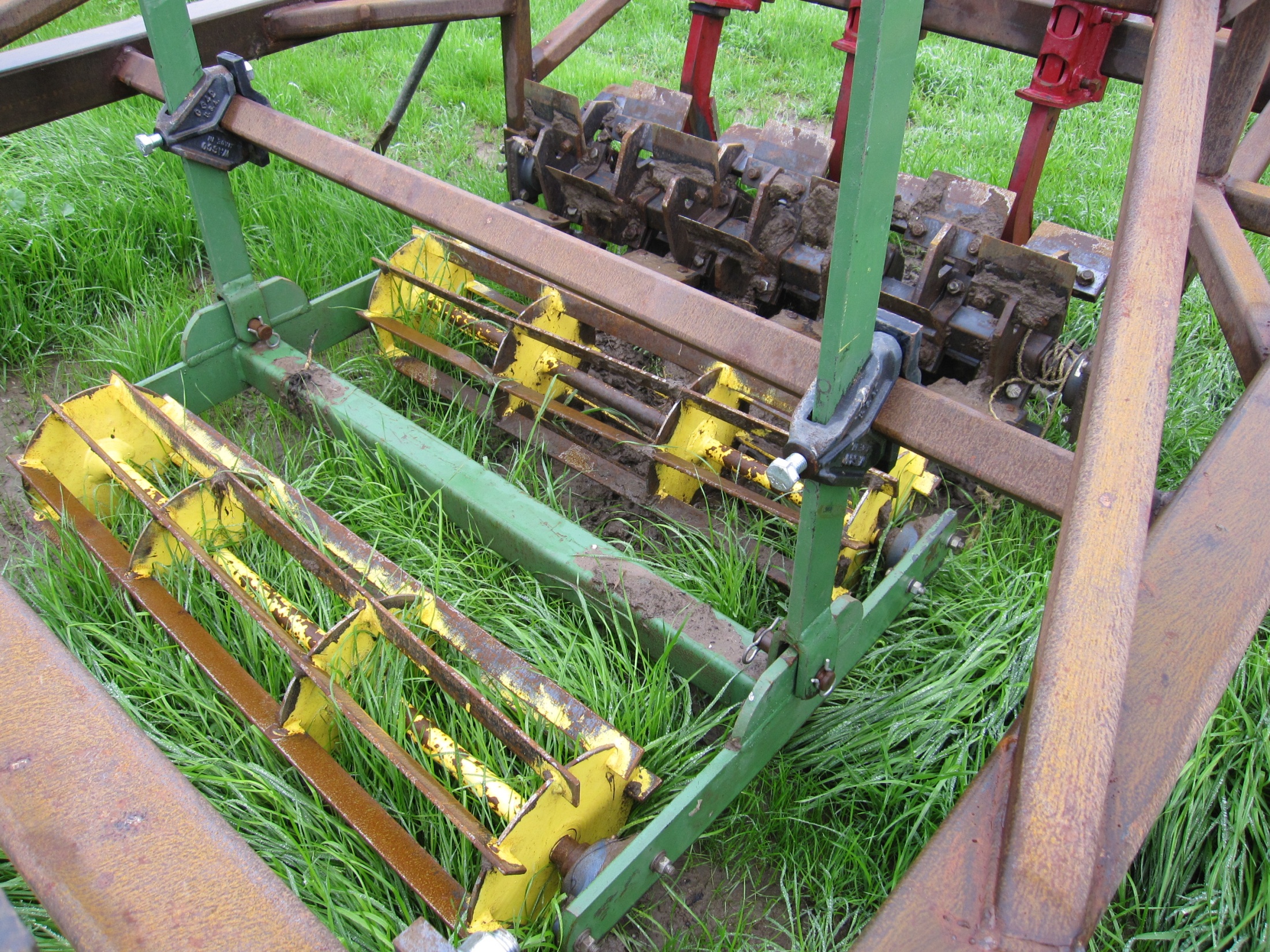 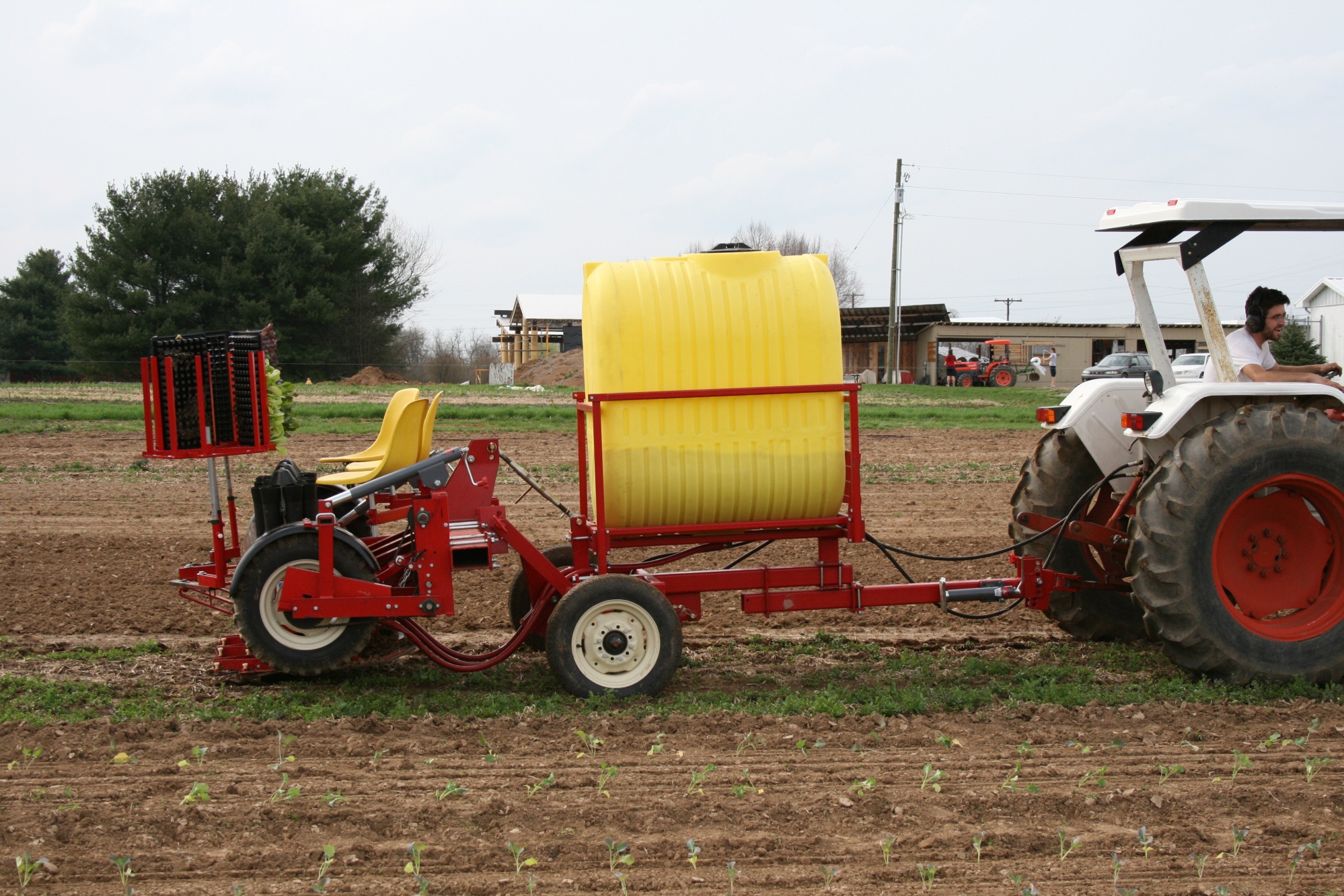 Machanical Transplanter Model 5000
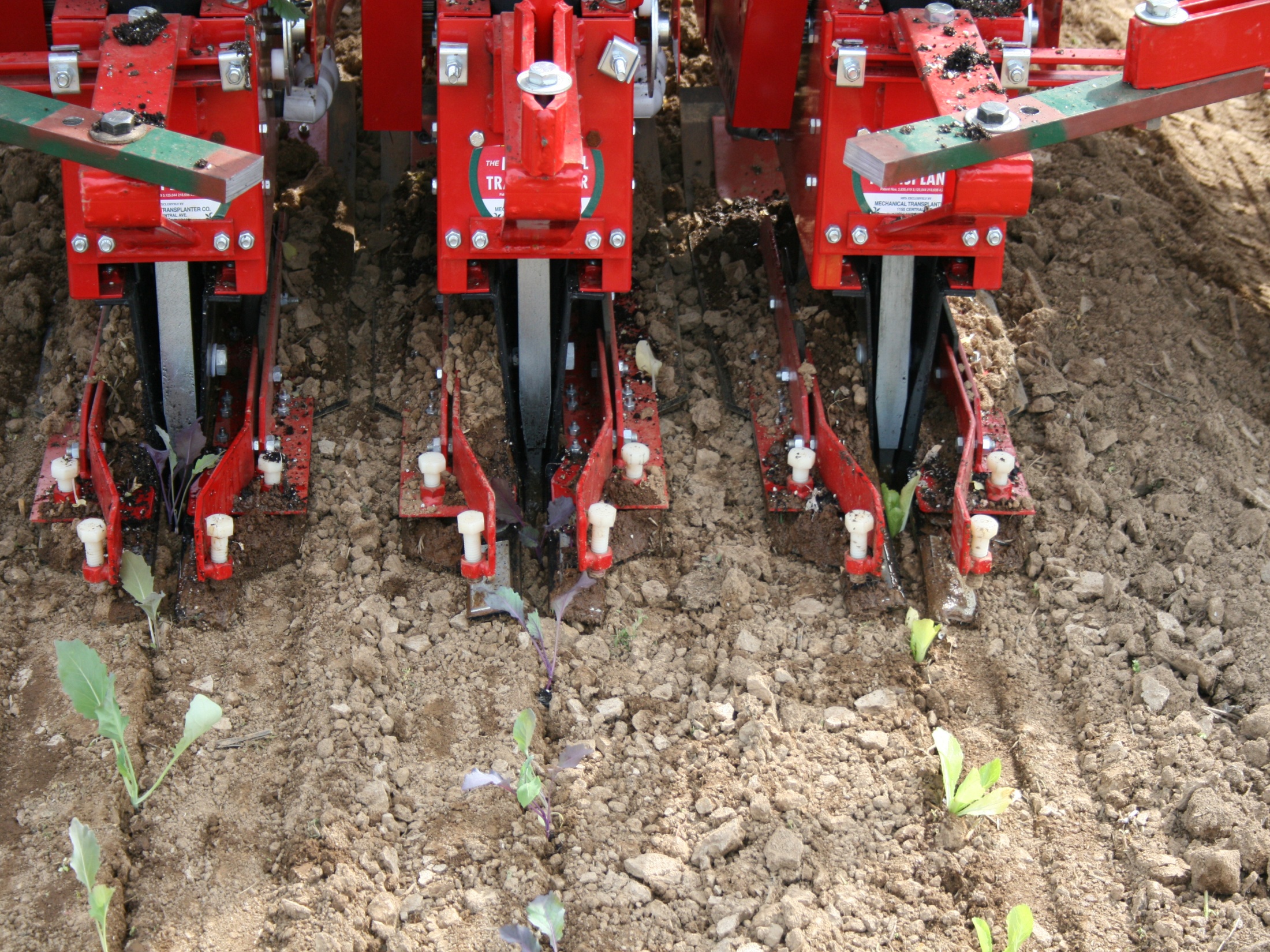 Straight rows are critical
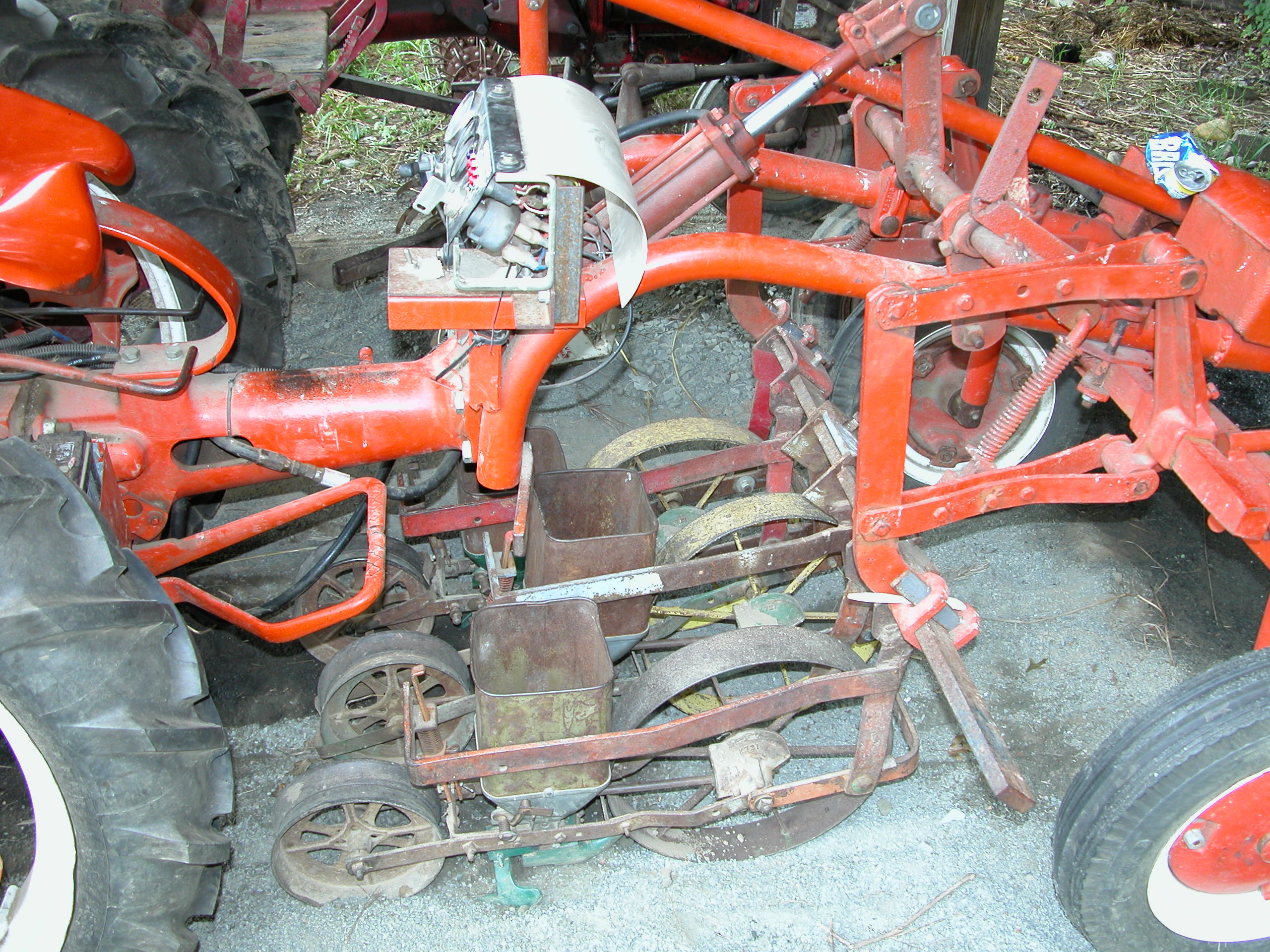 Amherst College, MA
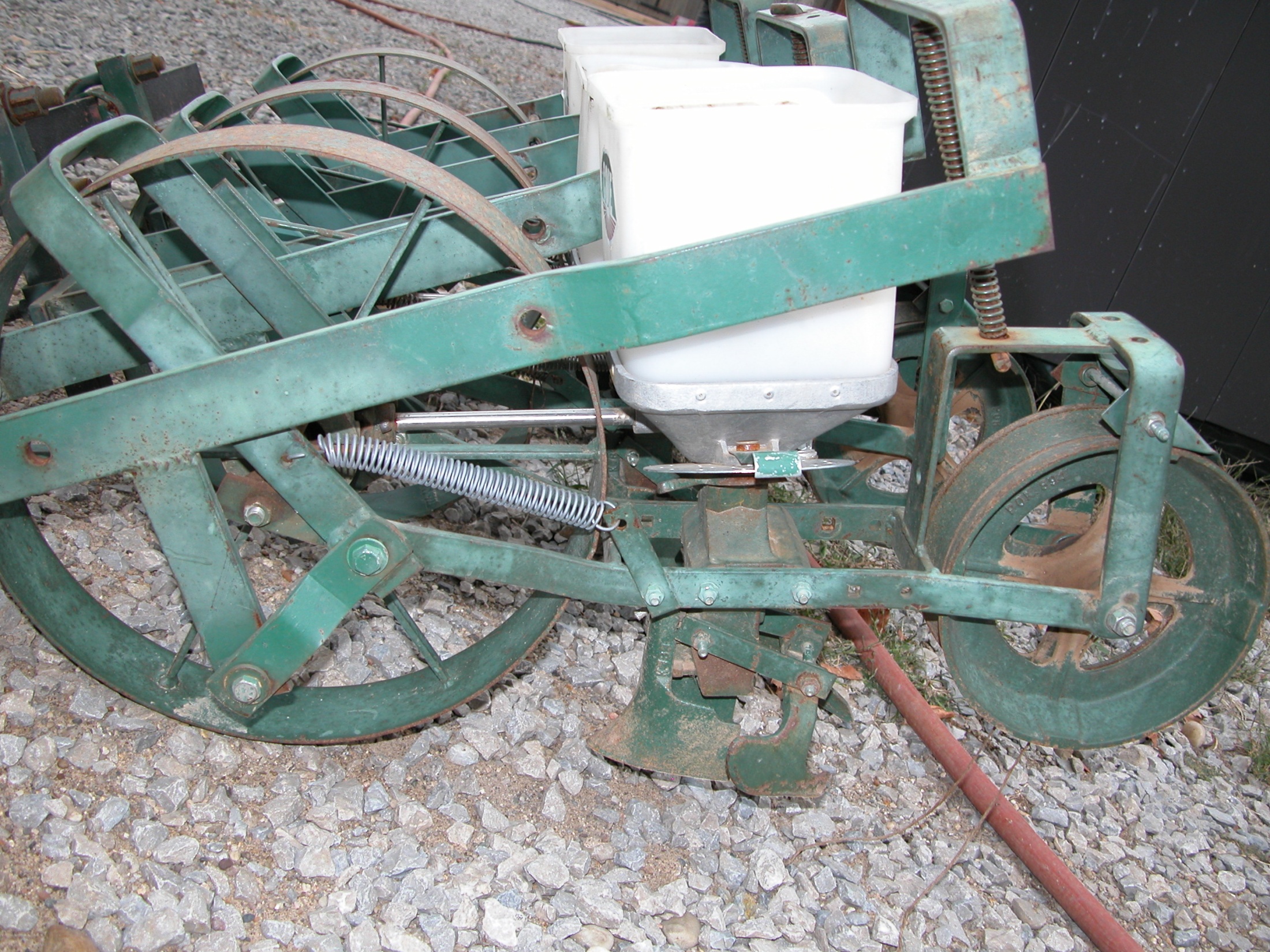 Cole Planter Junior seeder
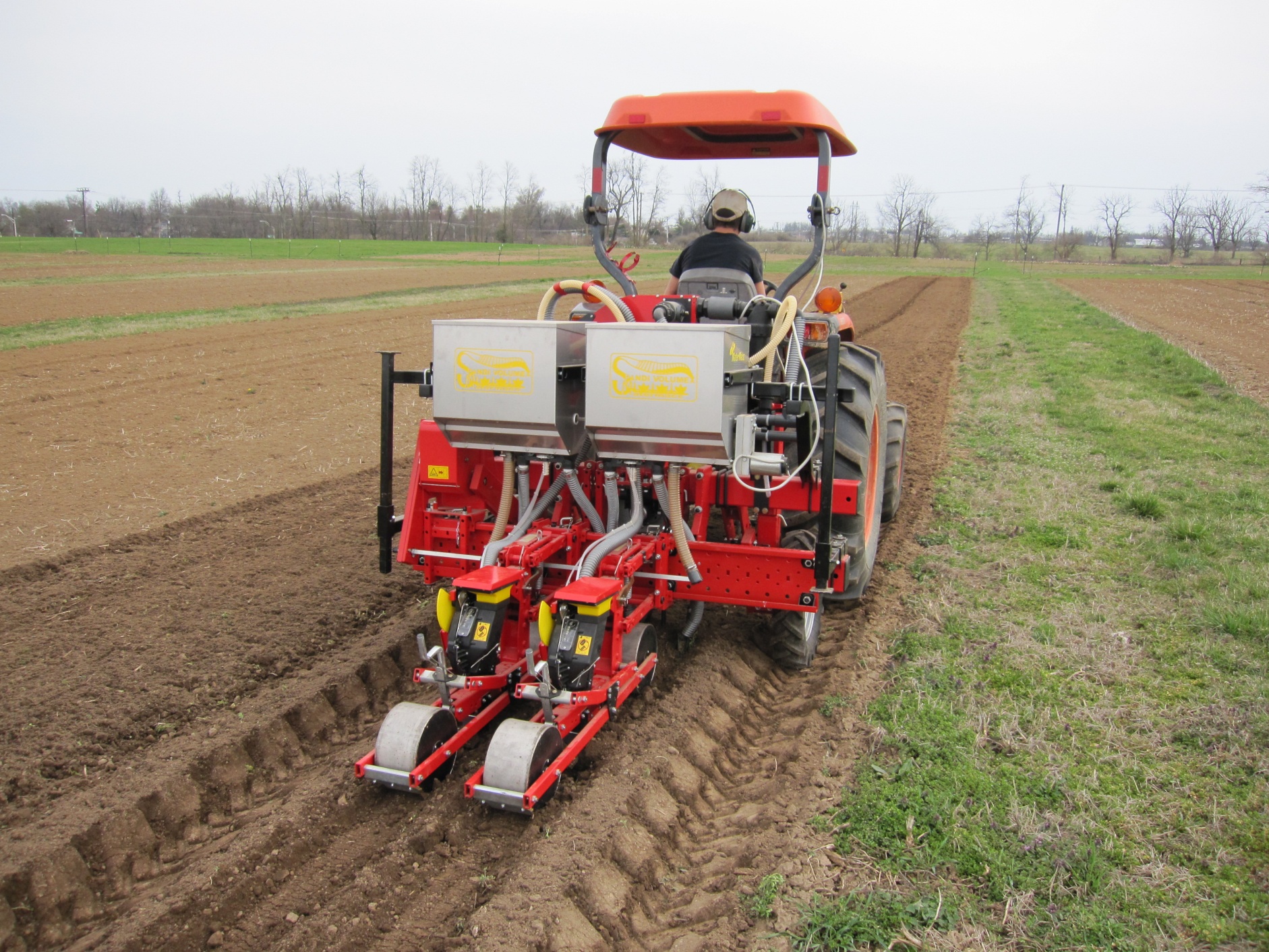 MaterMacc VeggieMacc seeder
Feed the crop, not the weeds
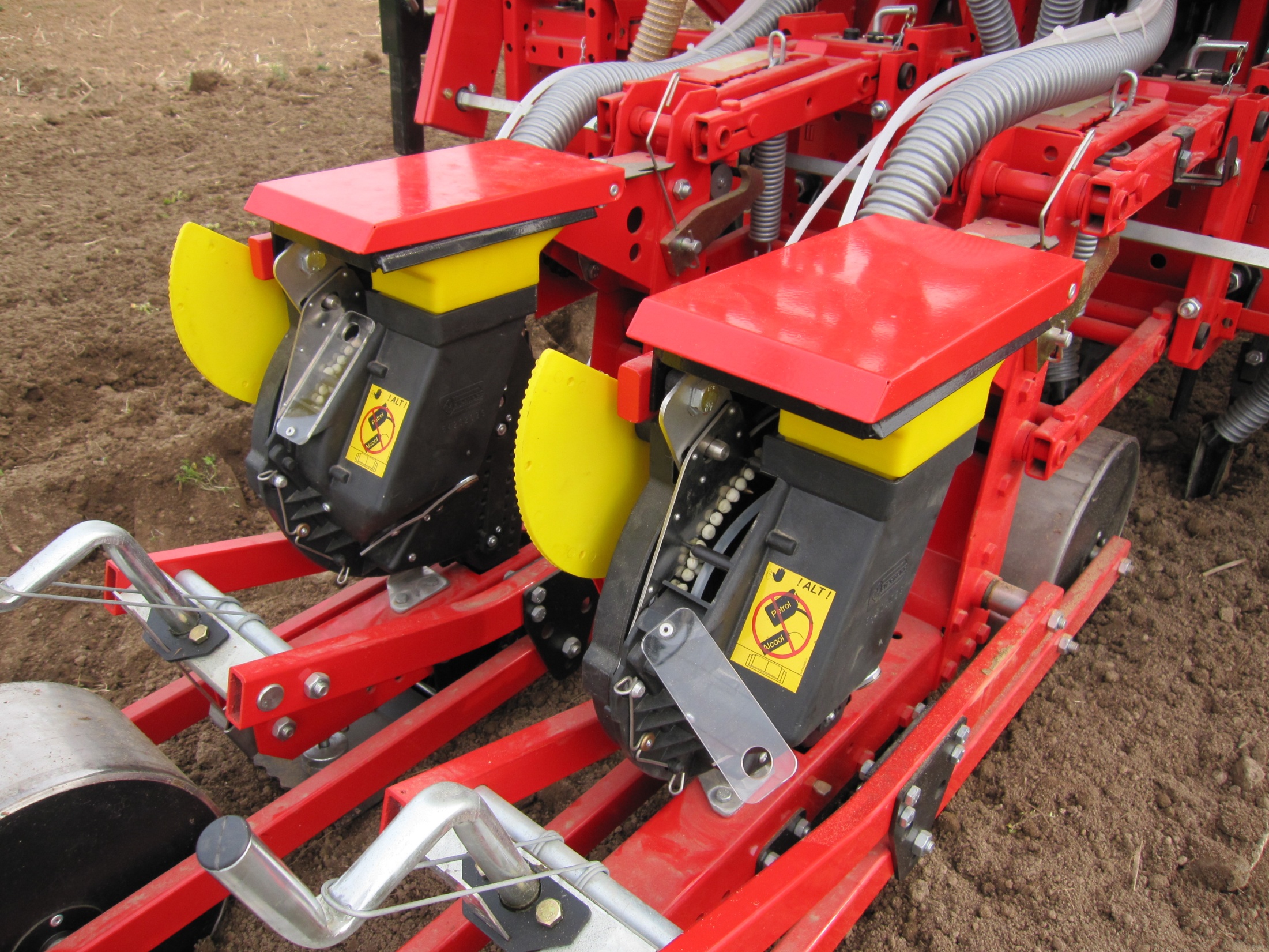 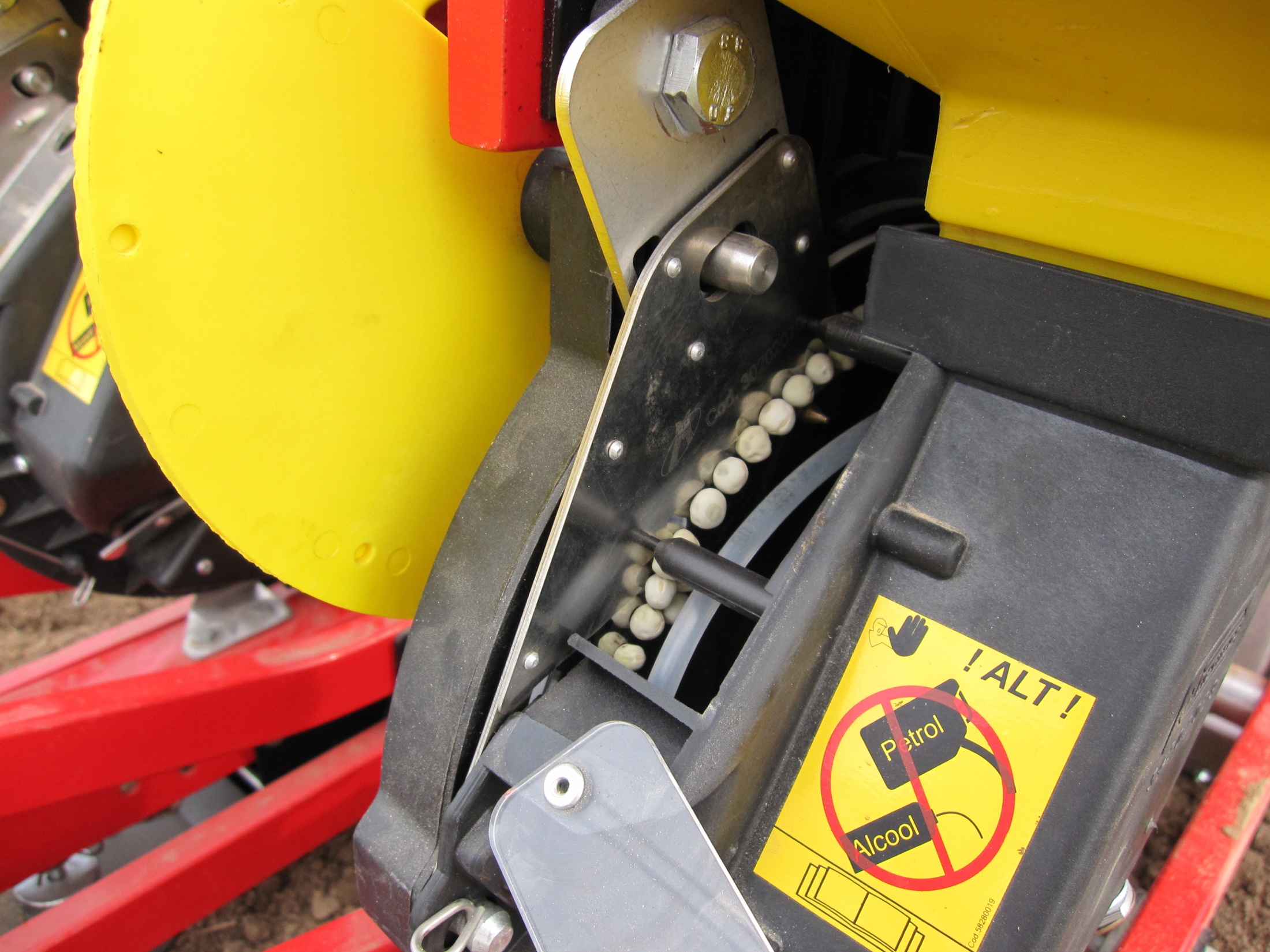 Weed Control Through Hand Cultivation
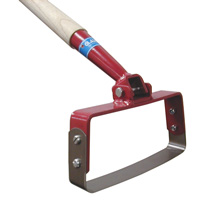 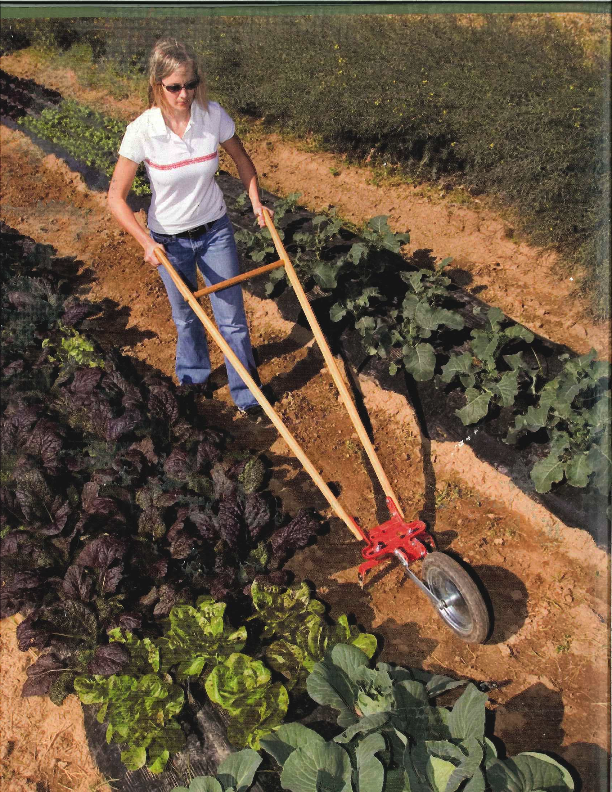 Glaser Scuffle Hoe
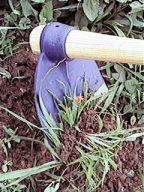 Grubbing Hoe
Glaser Wheel Hoe
Weed Control Through Mechanical Cultivation
Equipment for preemergence cultivation (blind cultivation) (flex-tine weeders, rotary hoes)
 Equipment for postemergence cultivation (basket weeders, finger weeders, rolling cultivators, sweeps, flamers)
 Cultivation tools vary in aggressiveness and can cultivate between rows or within rows
 Cultivation implements may dislodge, cut or bury plants
 Matching the tool to the crop, the weed and the soil condition is key. Versatility is important
 Proper timing of cultivation is critical (get weeds when they are small), setup for speed
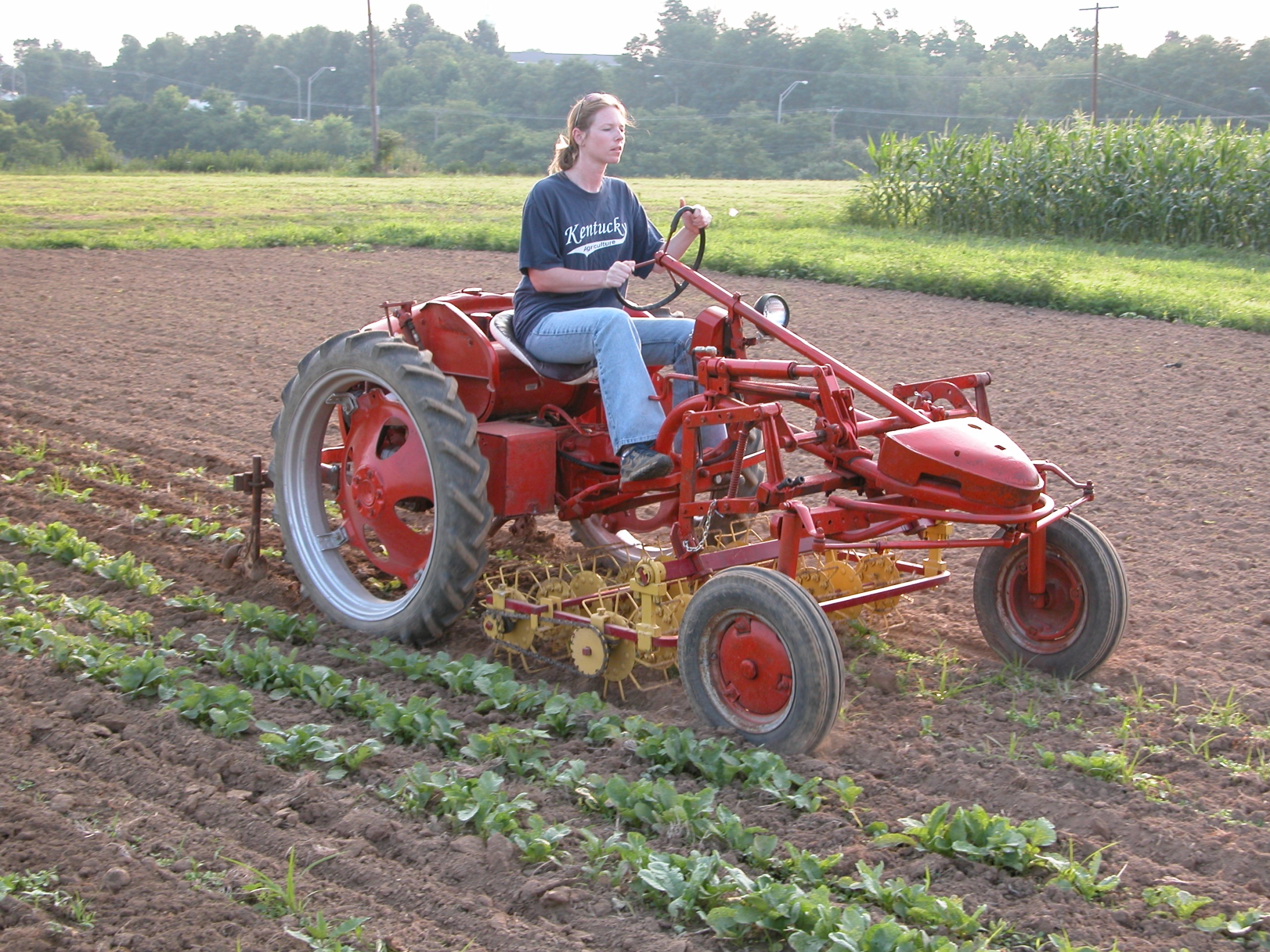 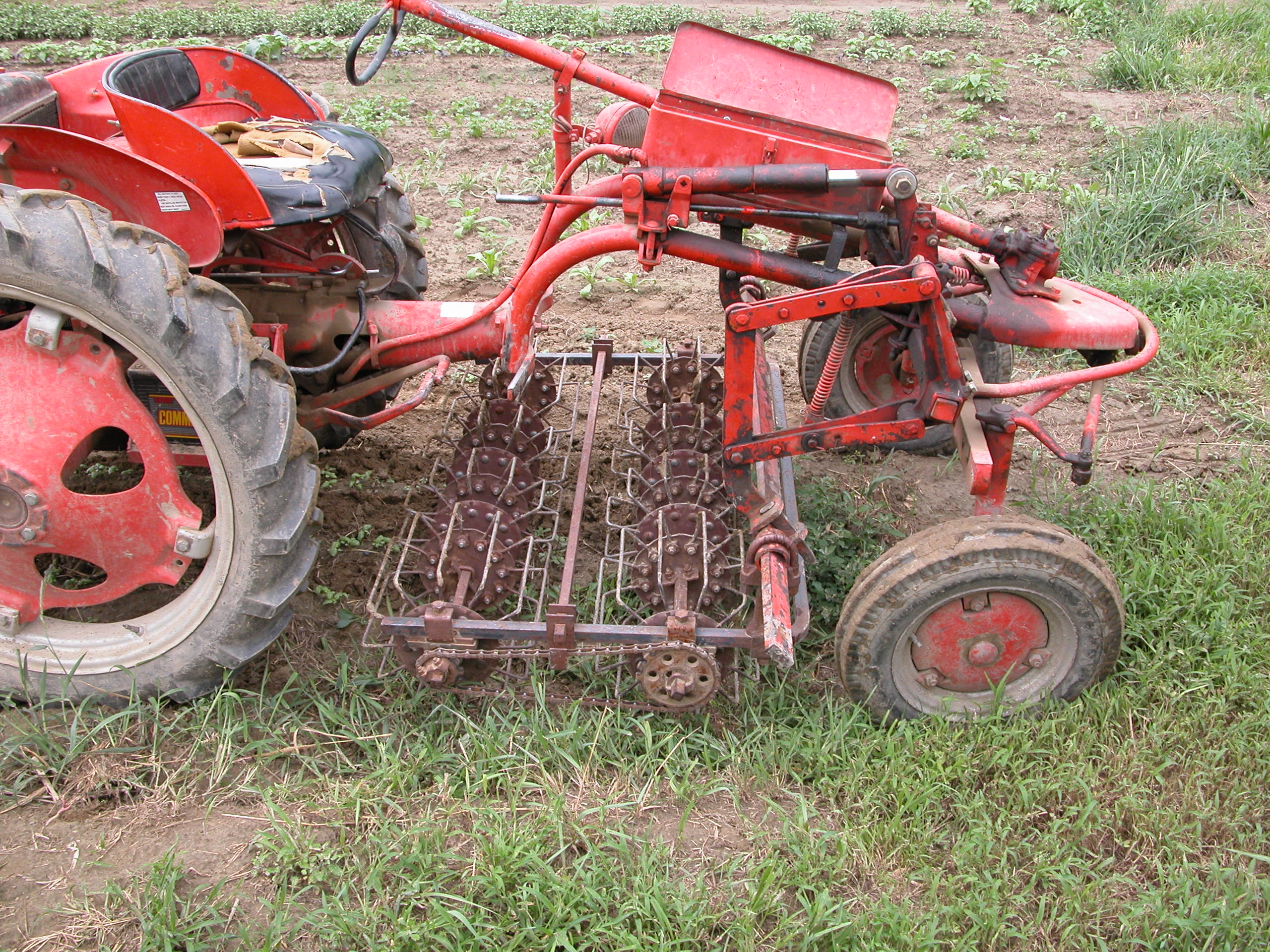 Food Bank Farm, Hadley, MA
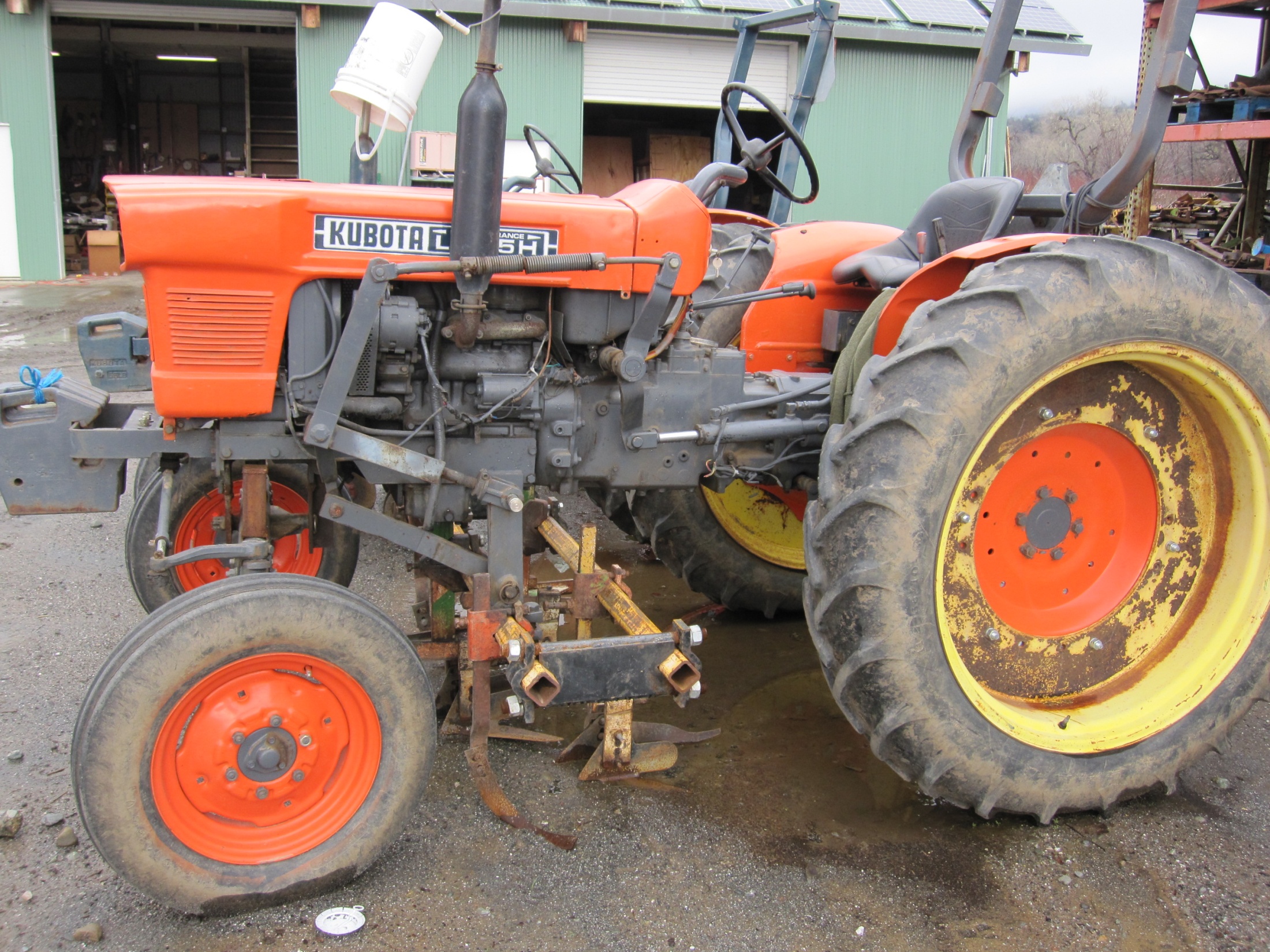 Full Belly Farm, Capay Valley, CA.
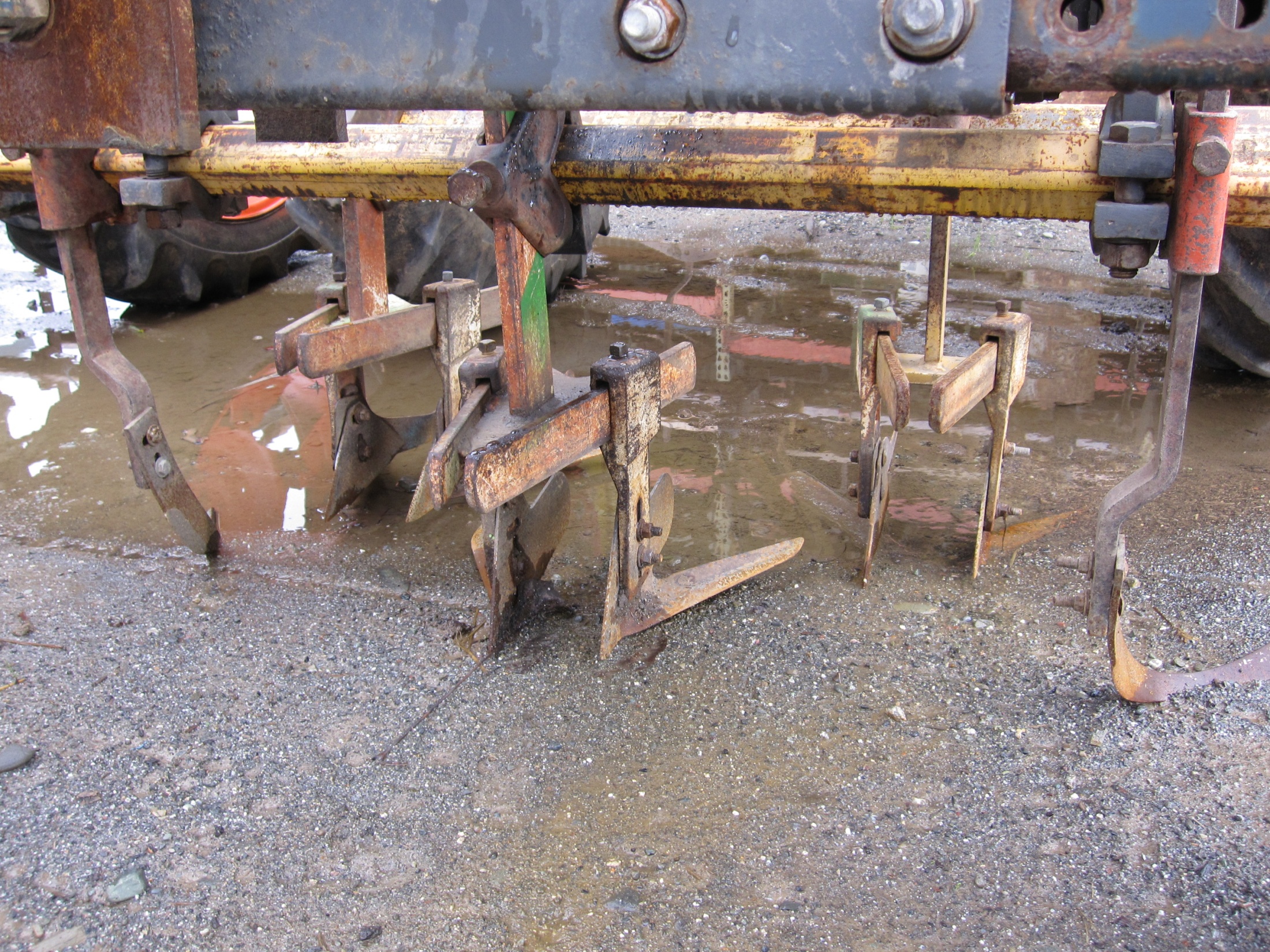 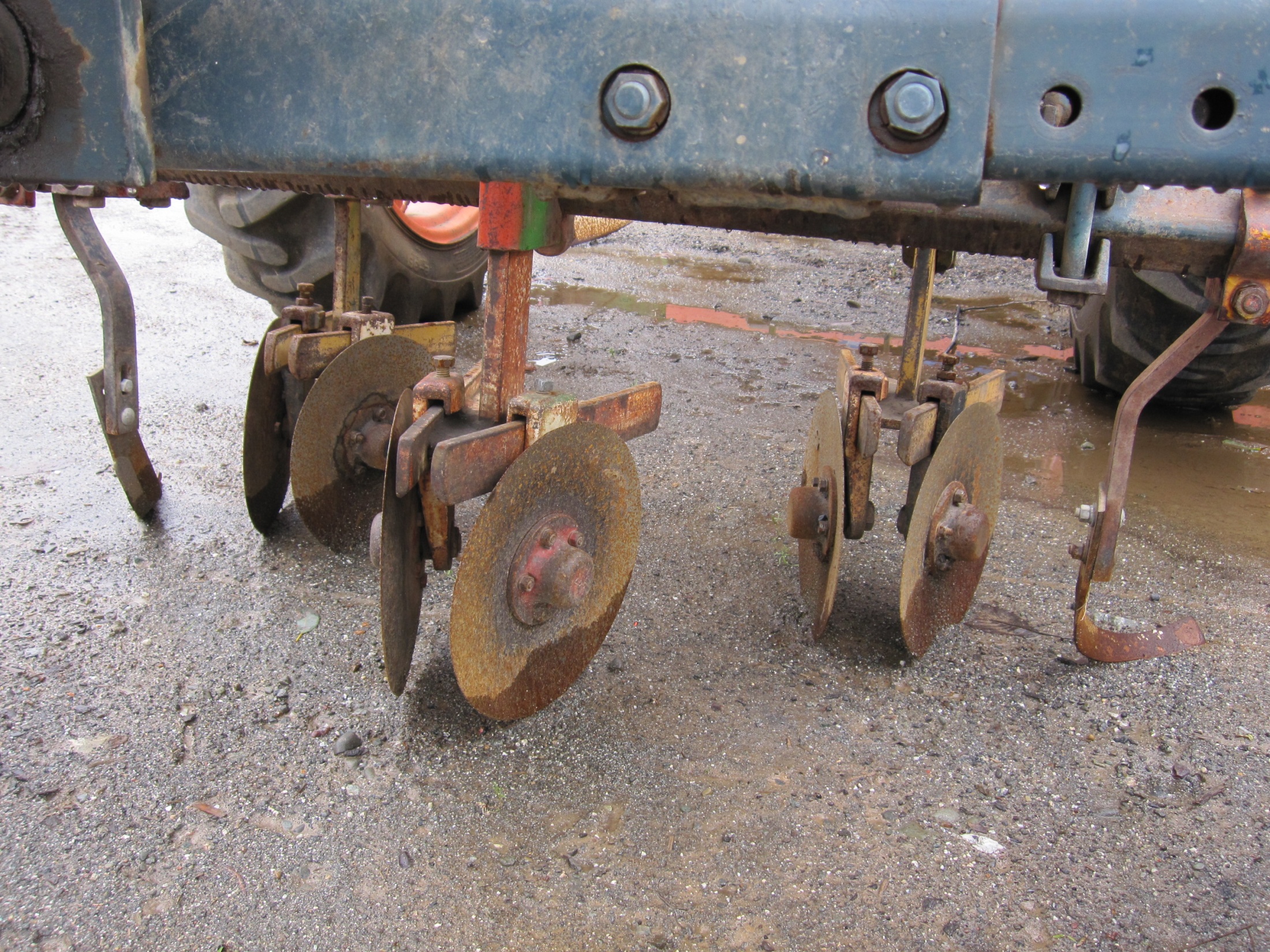 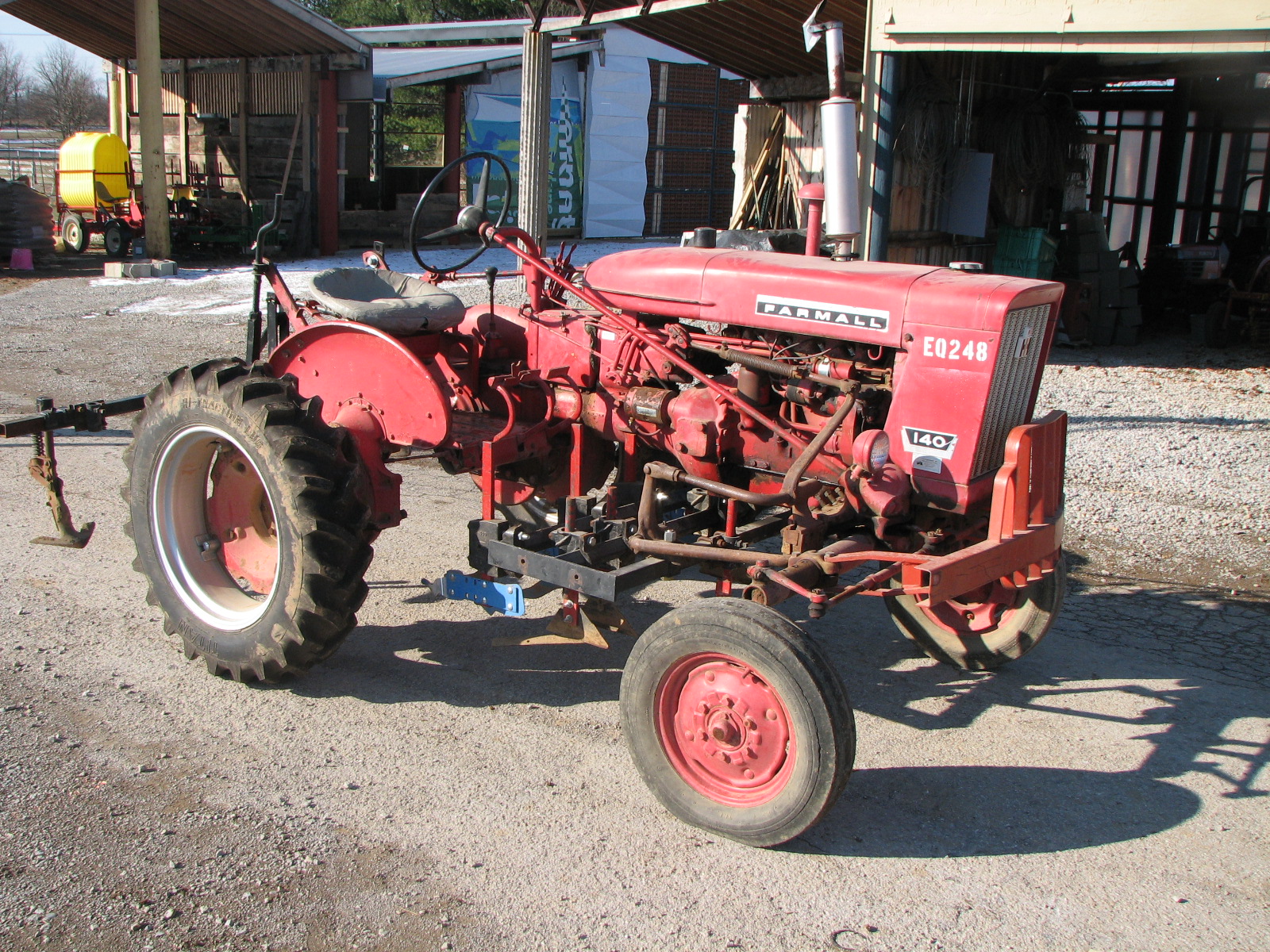 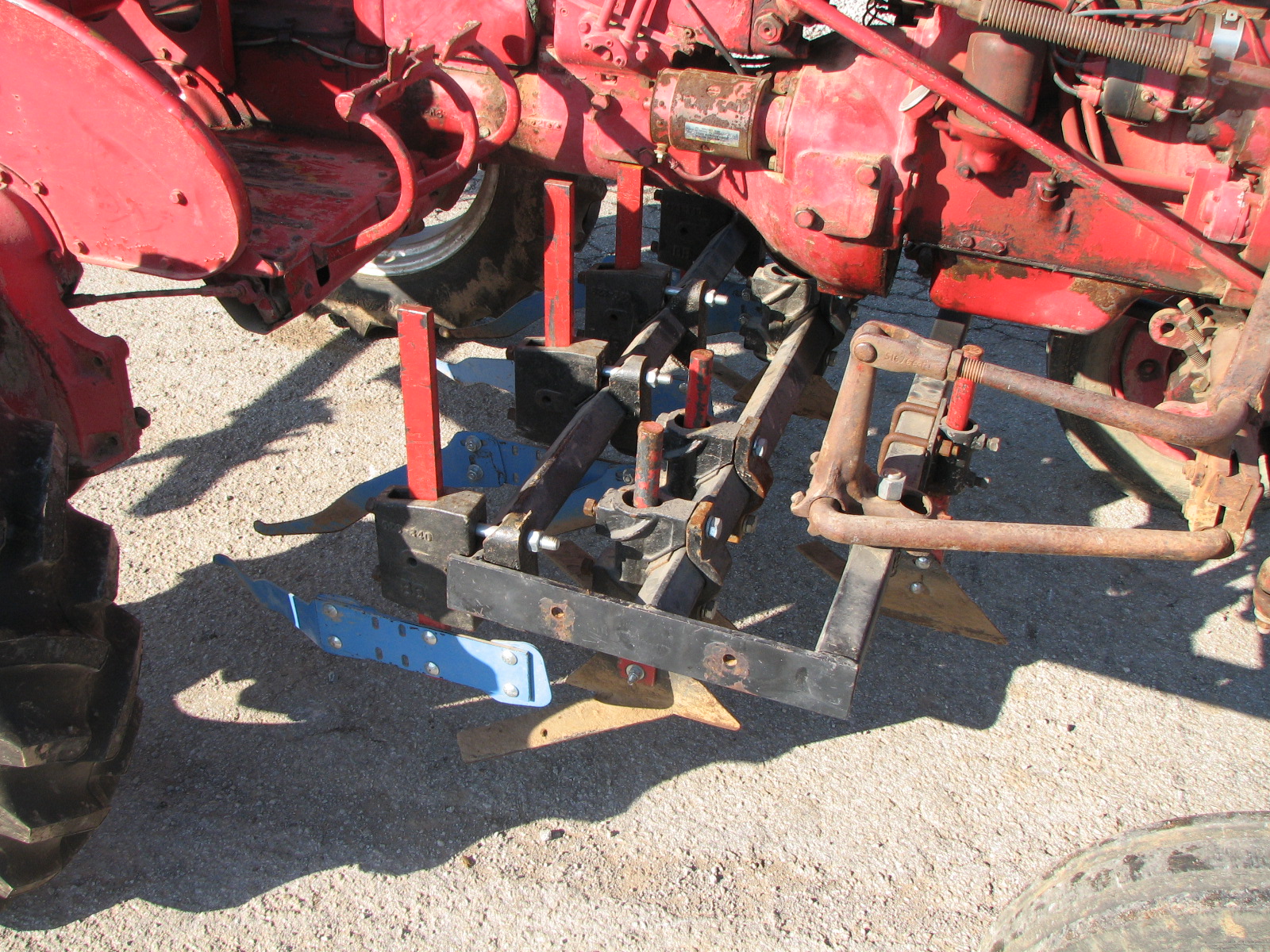 Bezzerides Spring Hoes
Side Knives
Combinations of tools maximizes efficiency
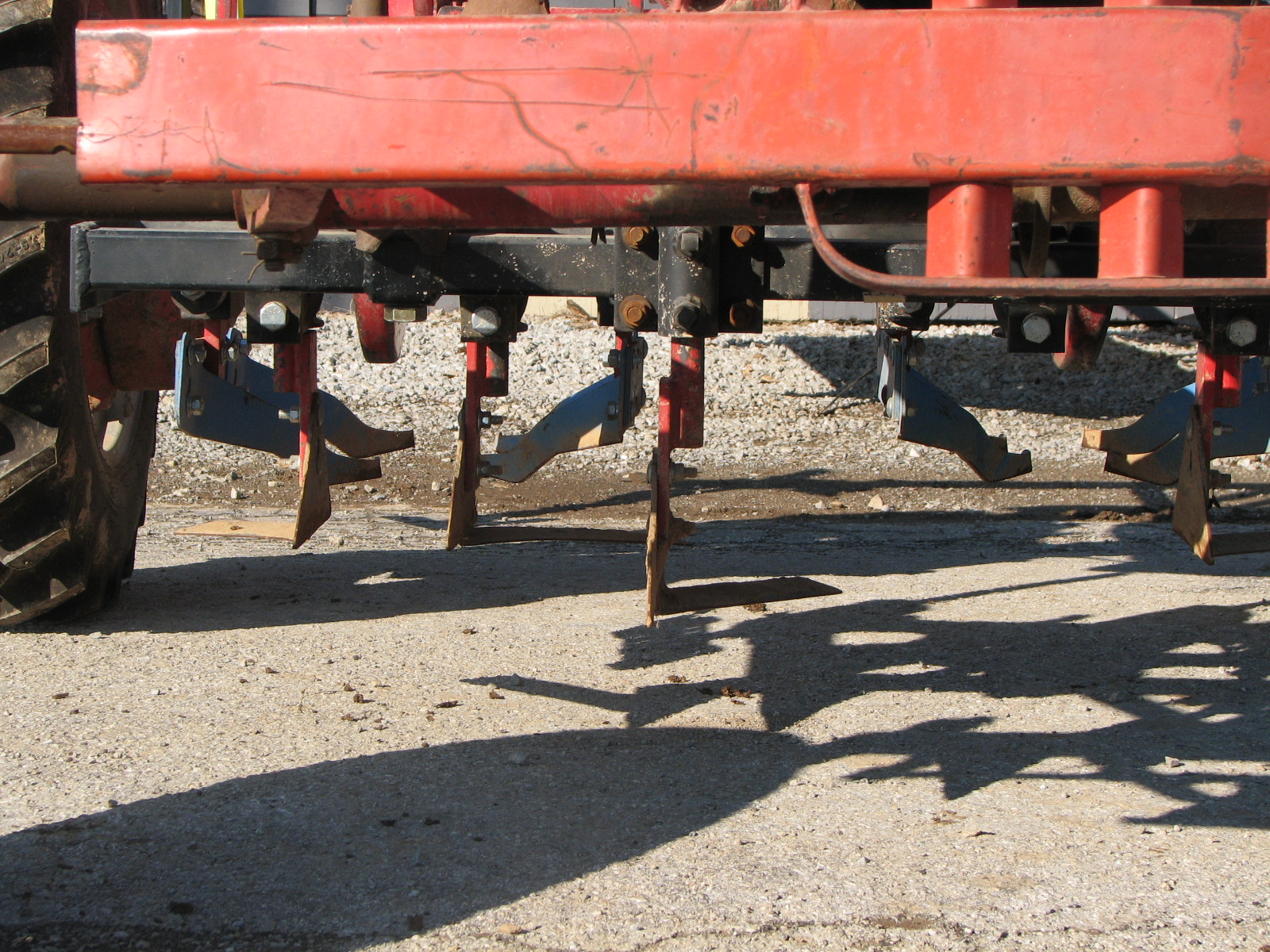 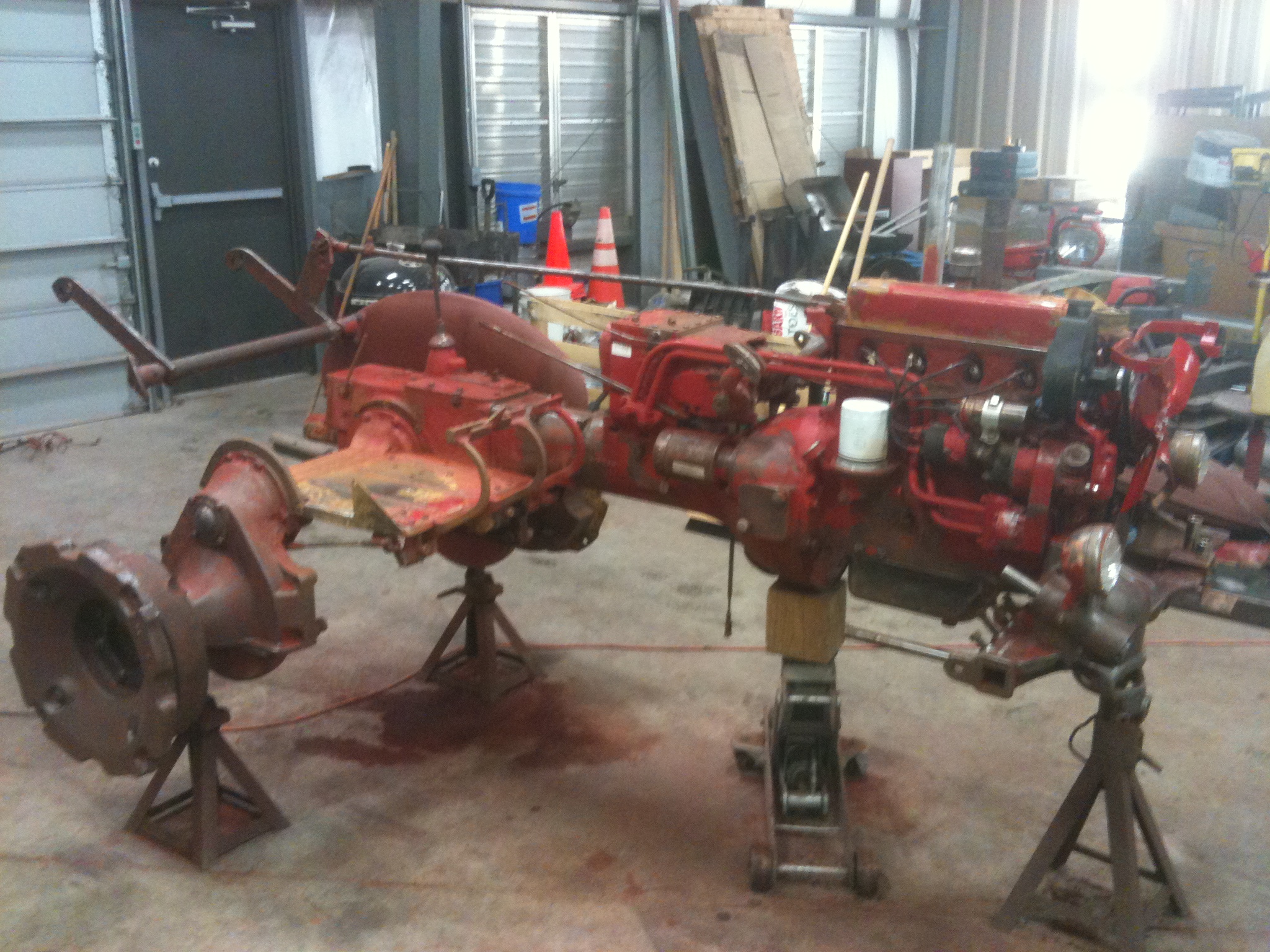 Cultivation for Plasticulture Systems
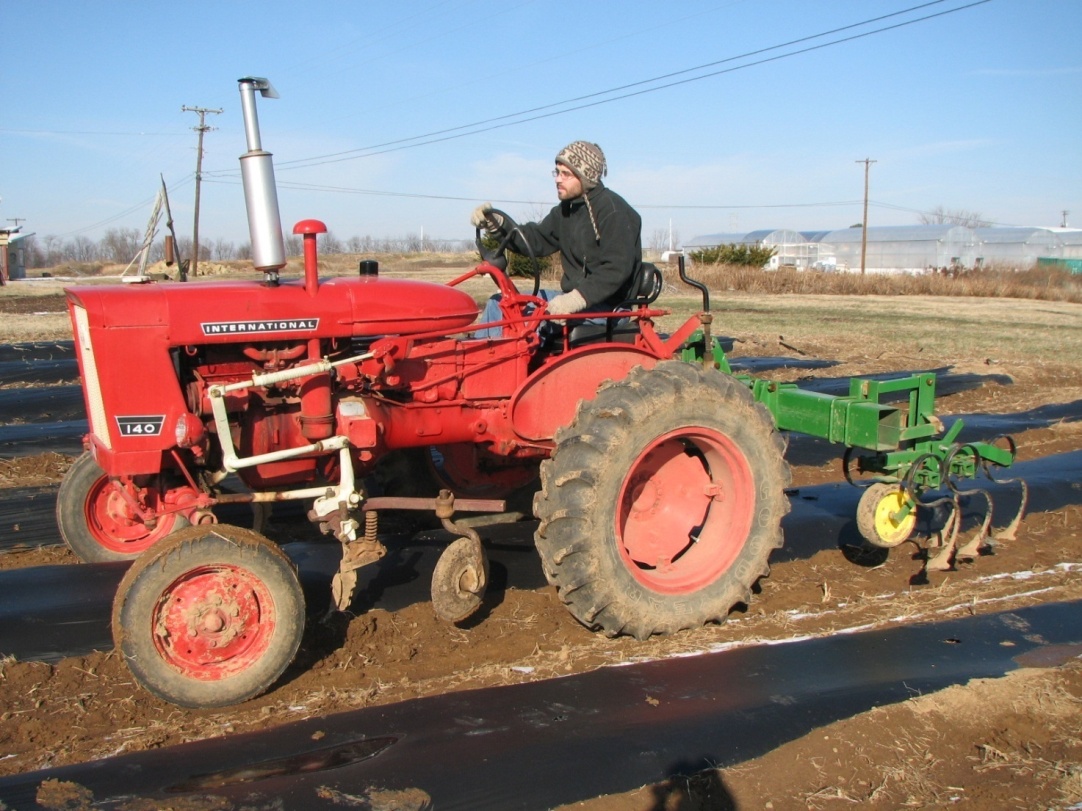 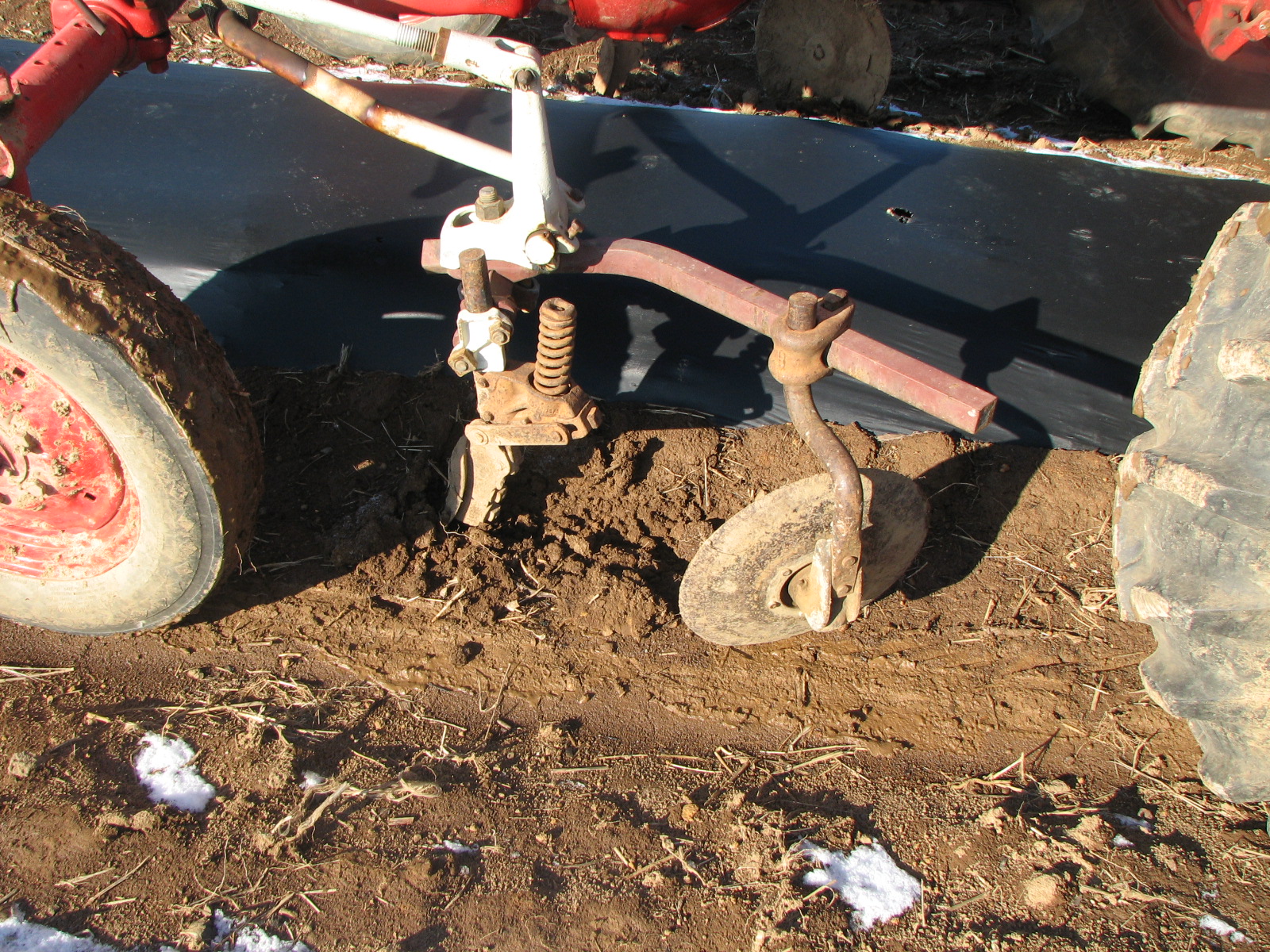 Plastic Cultivator
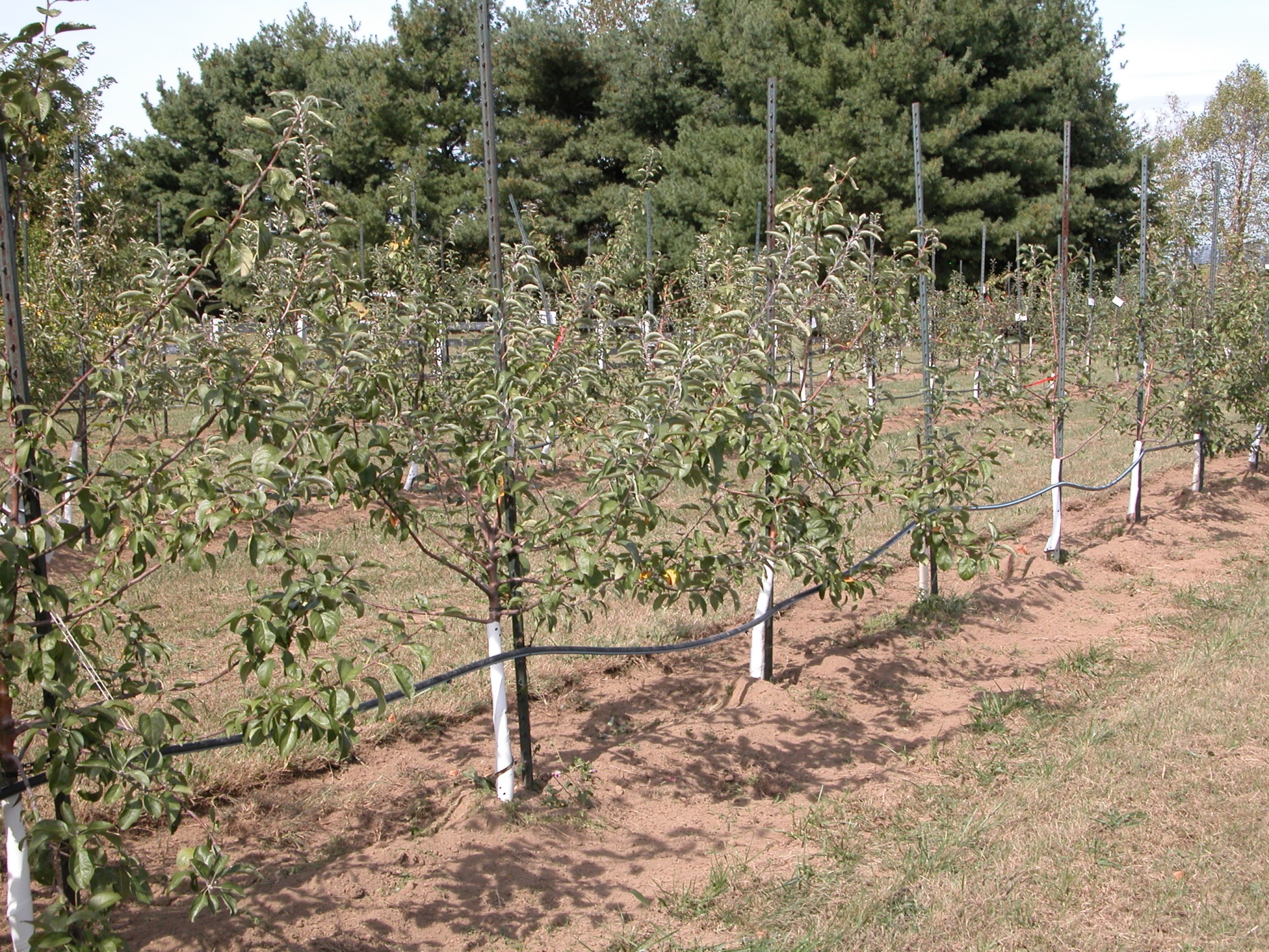 Orchard Cultivation: Matching the Tool to the Job
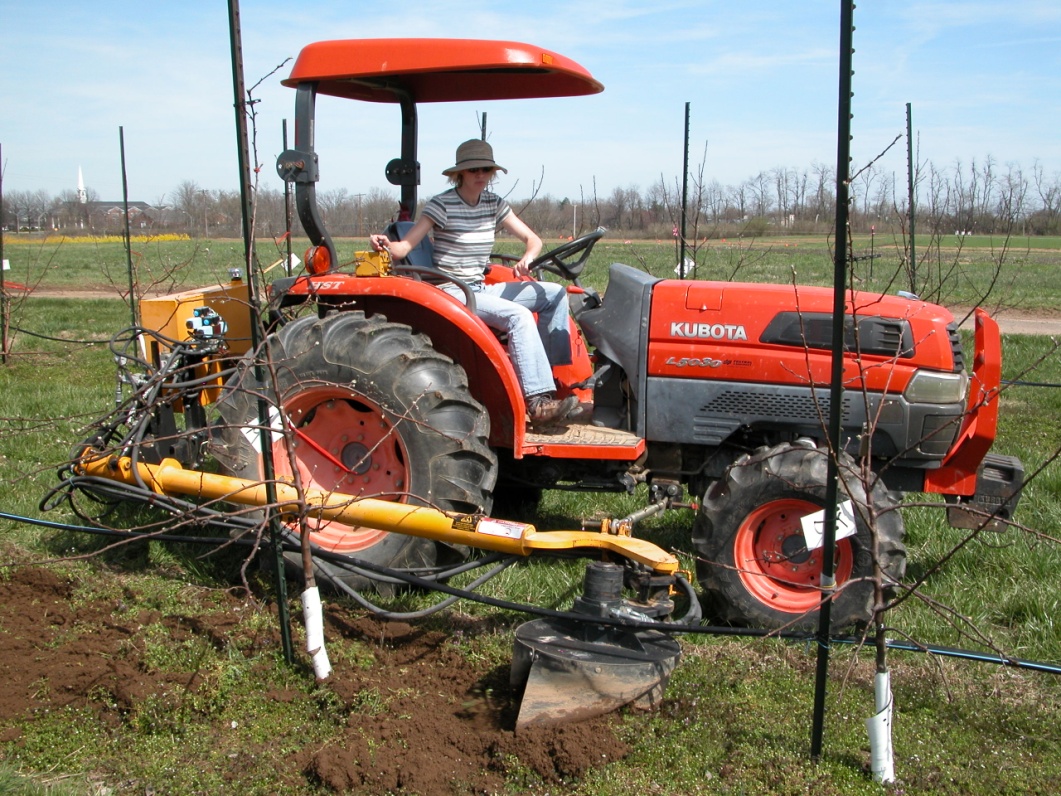 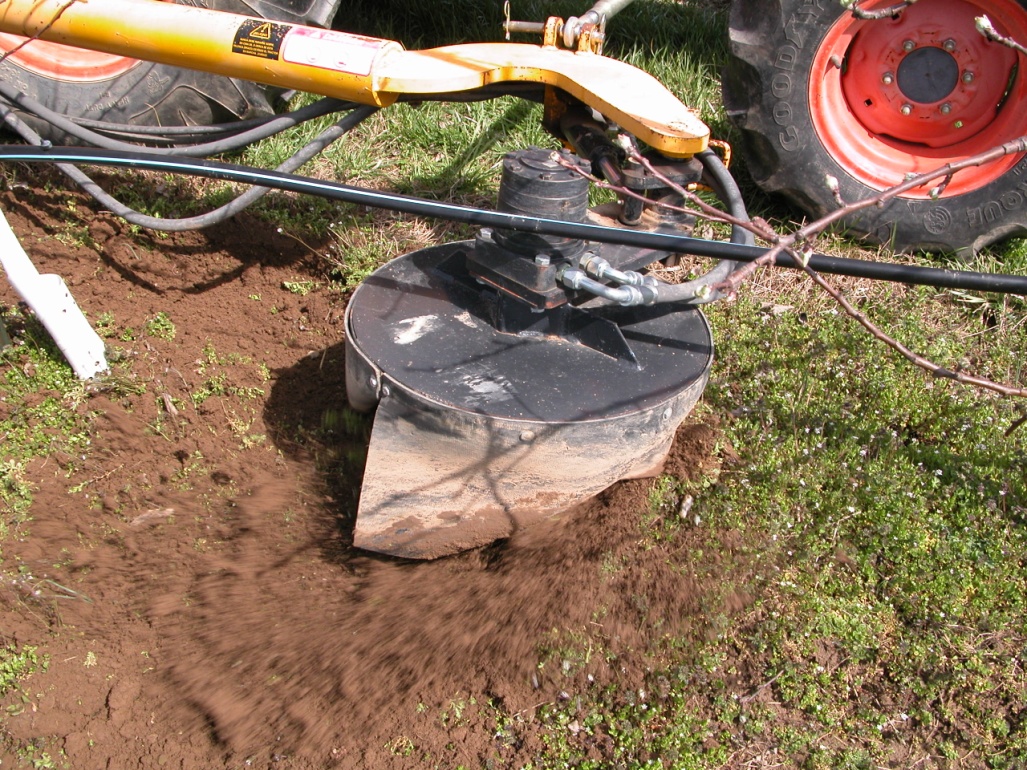 Weed Badger
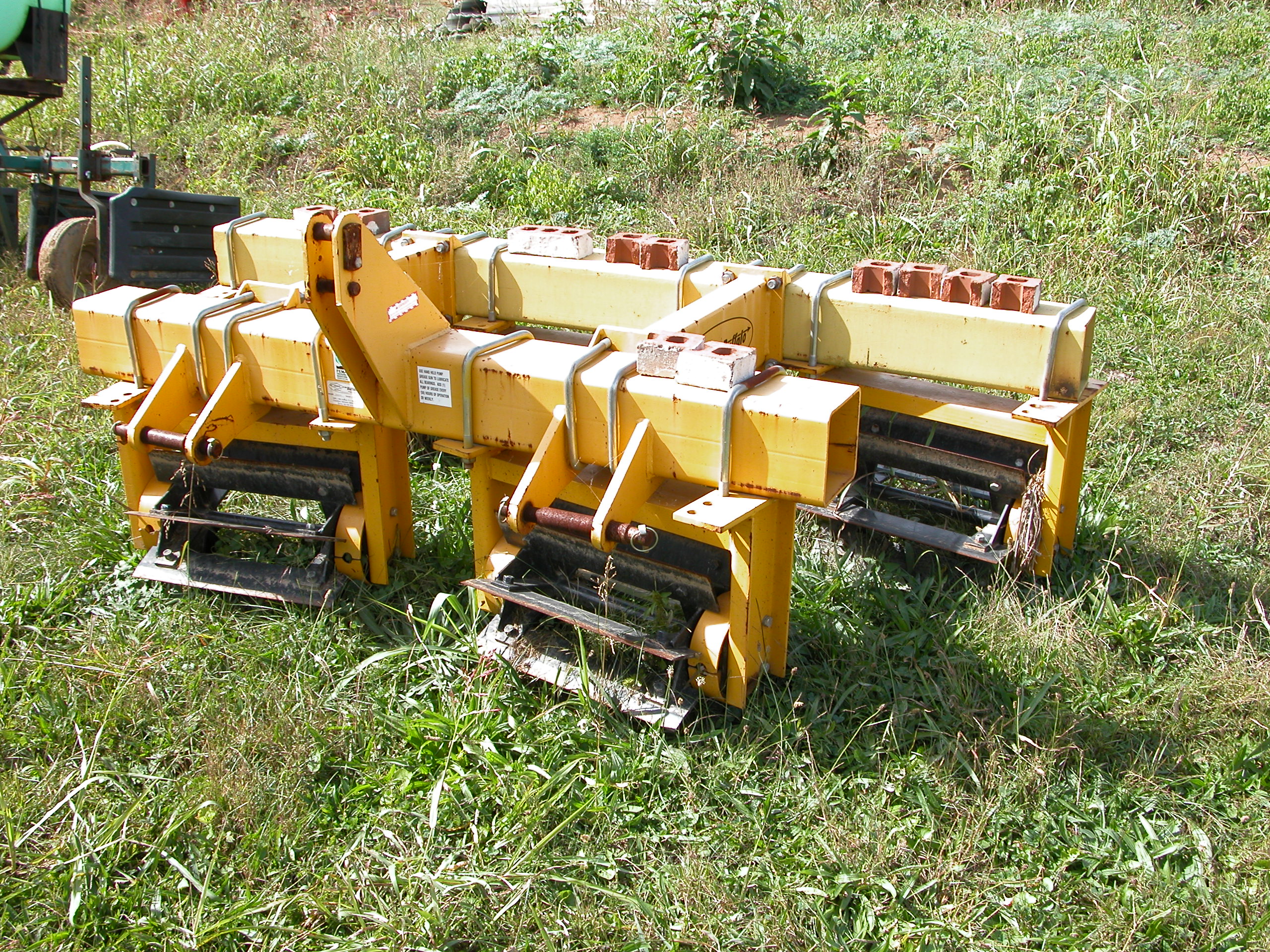 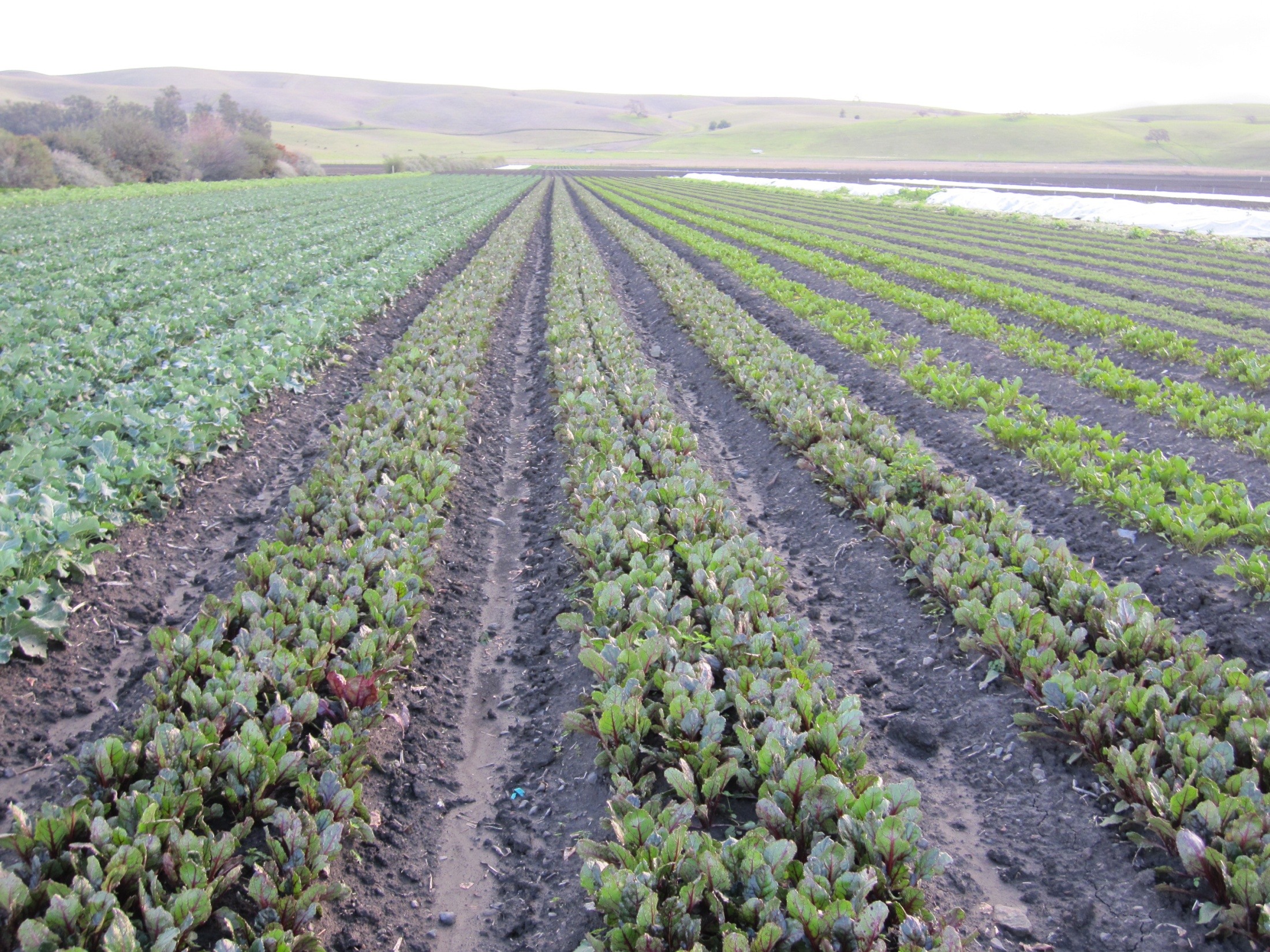 Good Weed Management - 
It’s All About the System
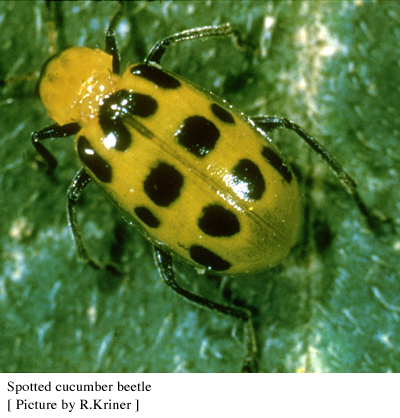 Bacterial Wilt in Cucurbits is caused by Erwinia tracheiphila, which is vectored by Cucumber Beetles
Spotted Cucumber Beetle
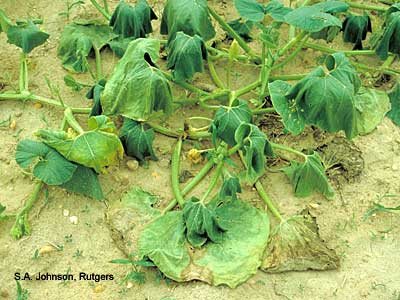 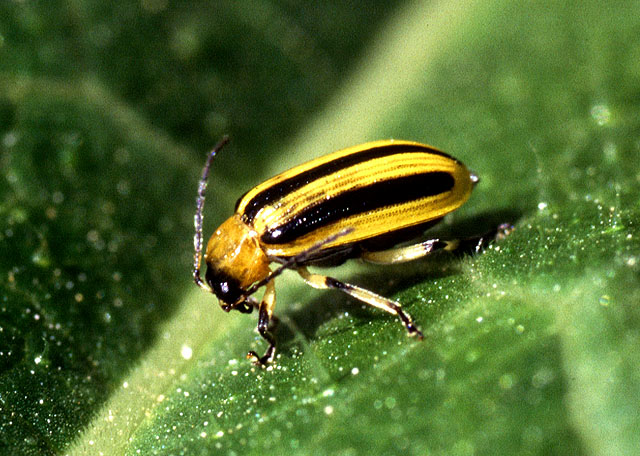 Striped Cucumber Beetle
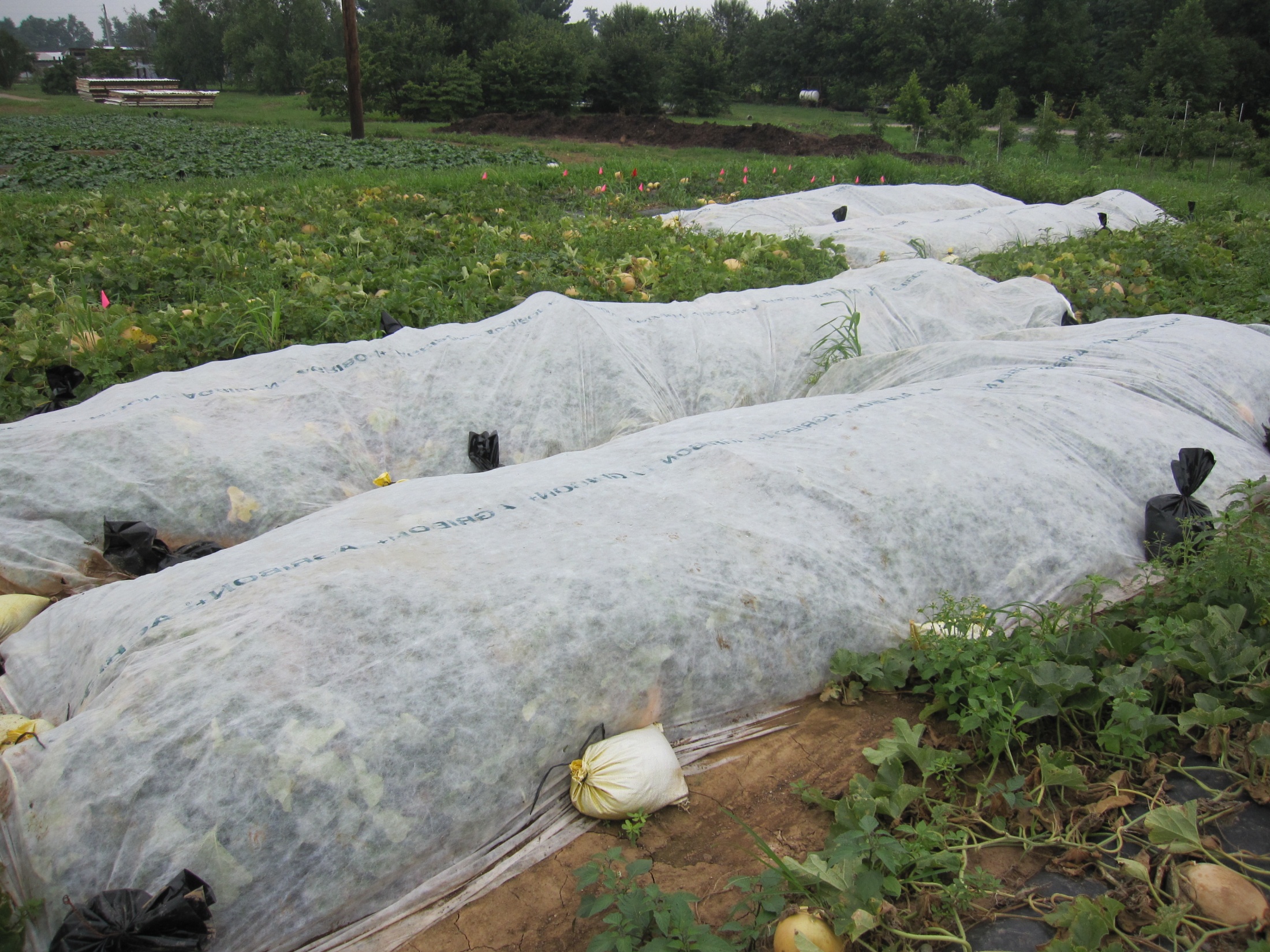 2009 USDA OREI Grant: Sustainable Systems for 
Cucurbit Production on Organic Farms
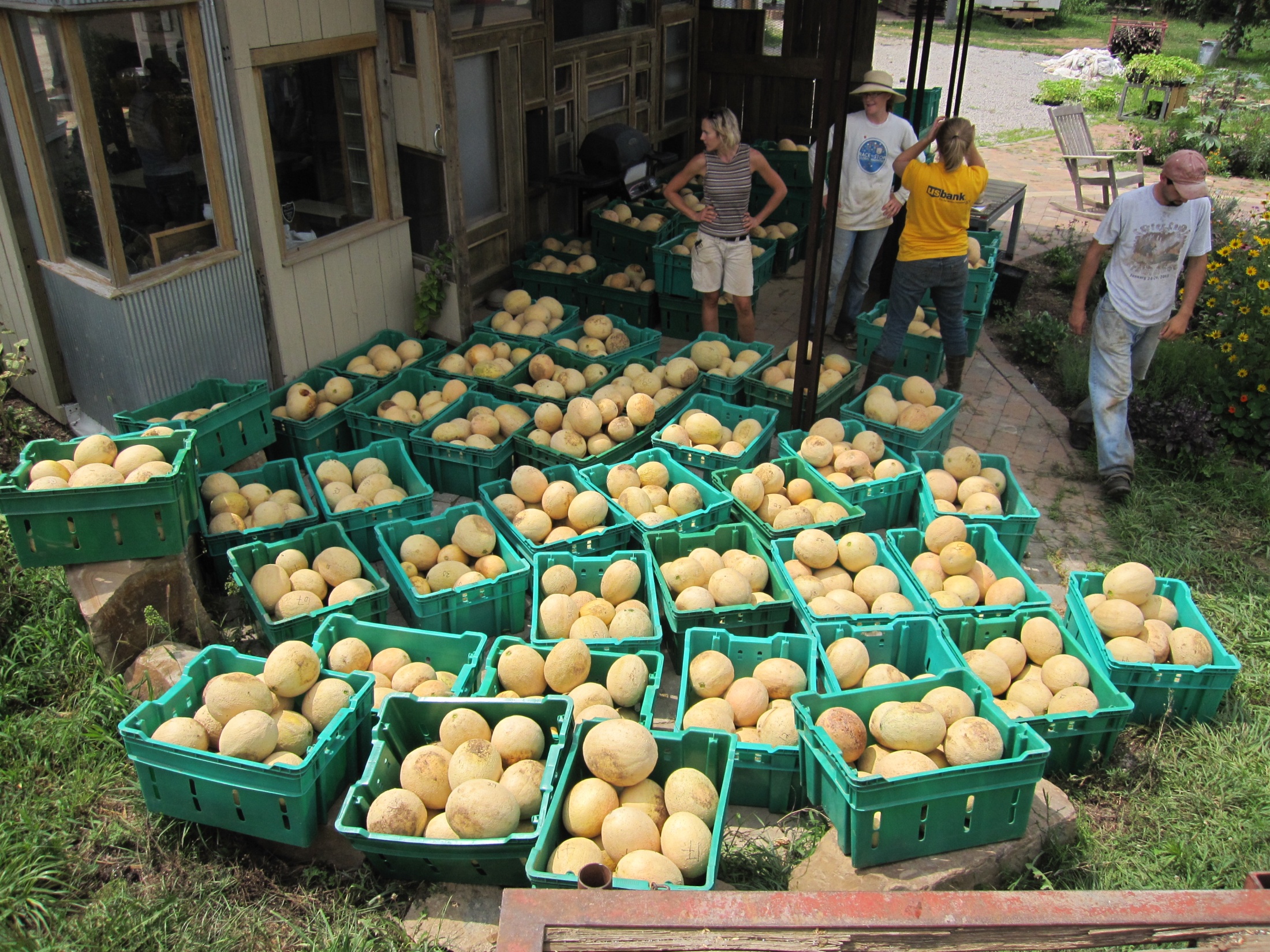 Mechanical Transplanter Co. Hoop Layer
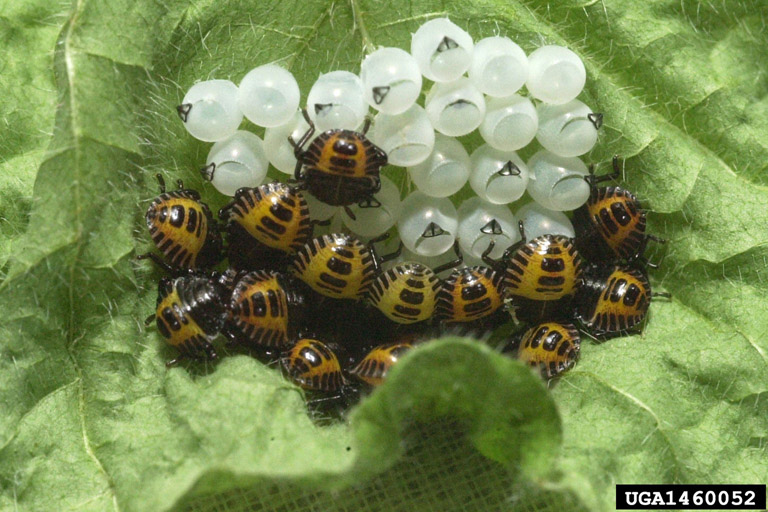 Brown Marmorated Stink Bug
Halyomorpha halys
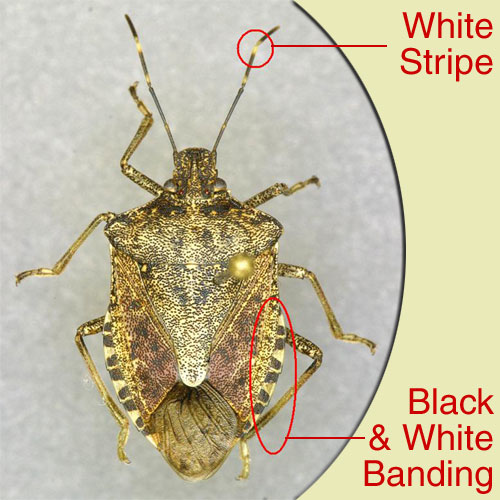 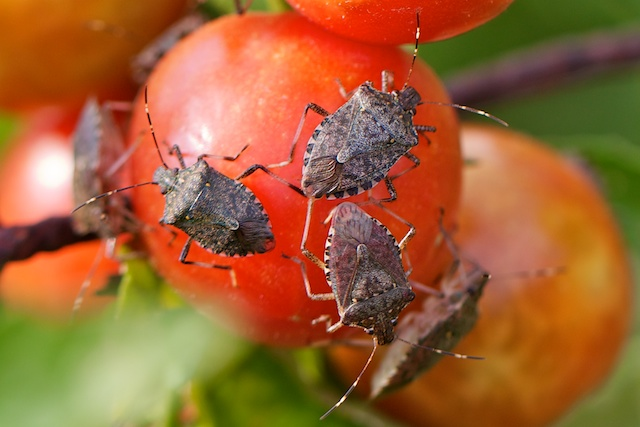 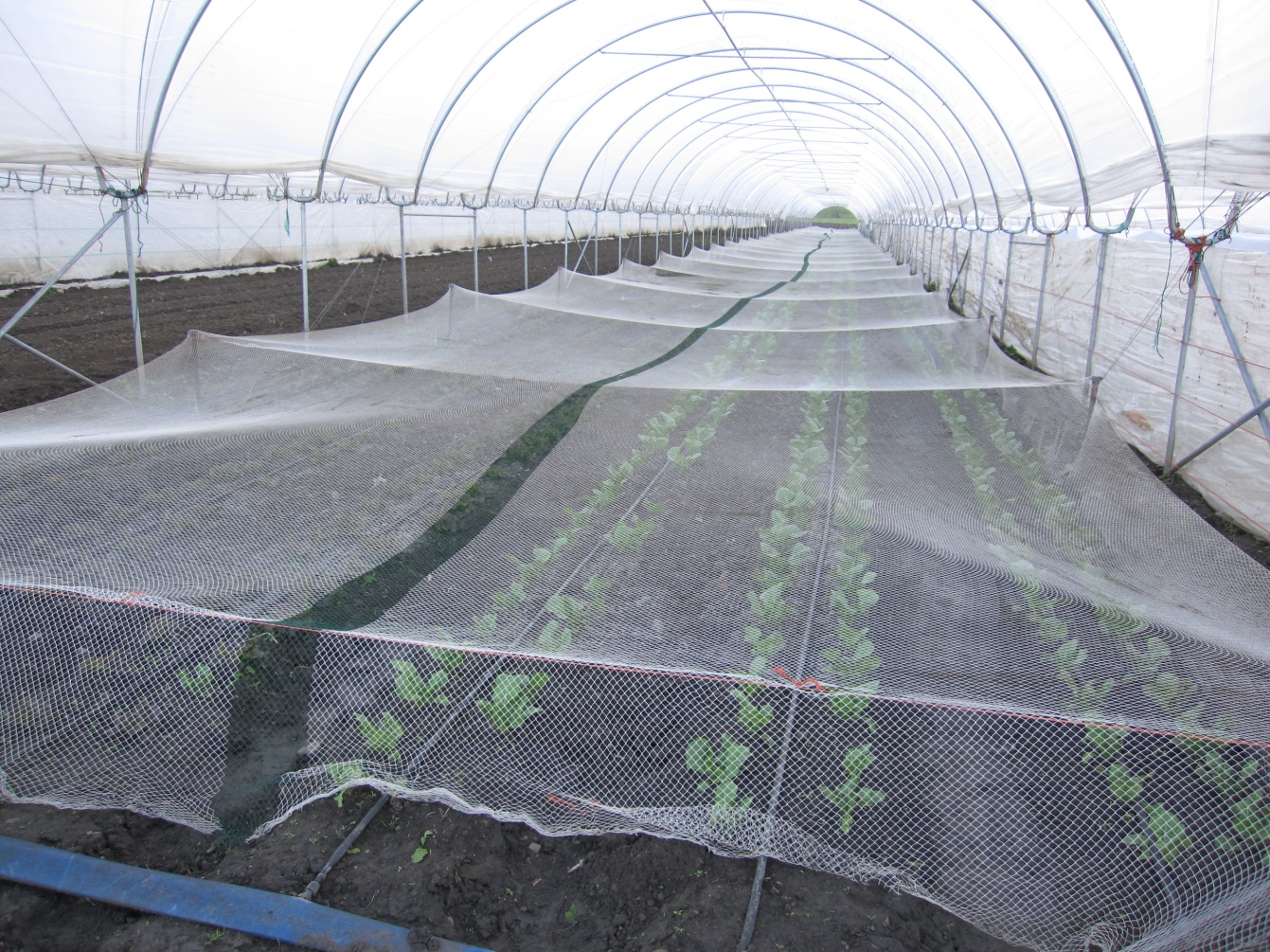 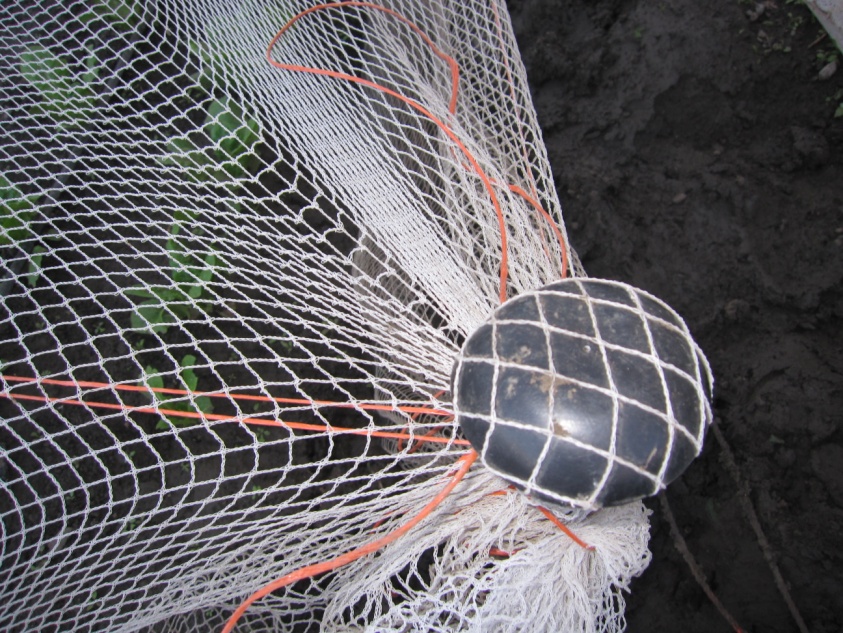 Pinnacle Organic, CA